Khởi động
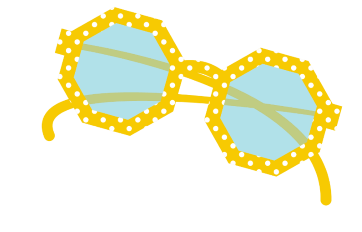 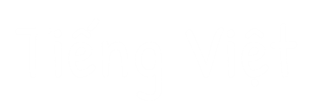 Bài 2 – Tiết 6
Đọc mở rộng
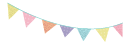 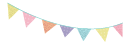 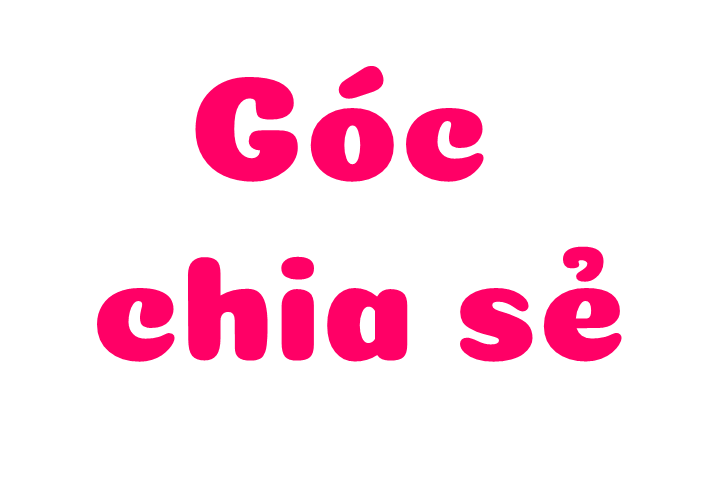 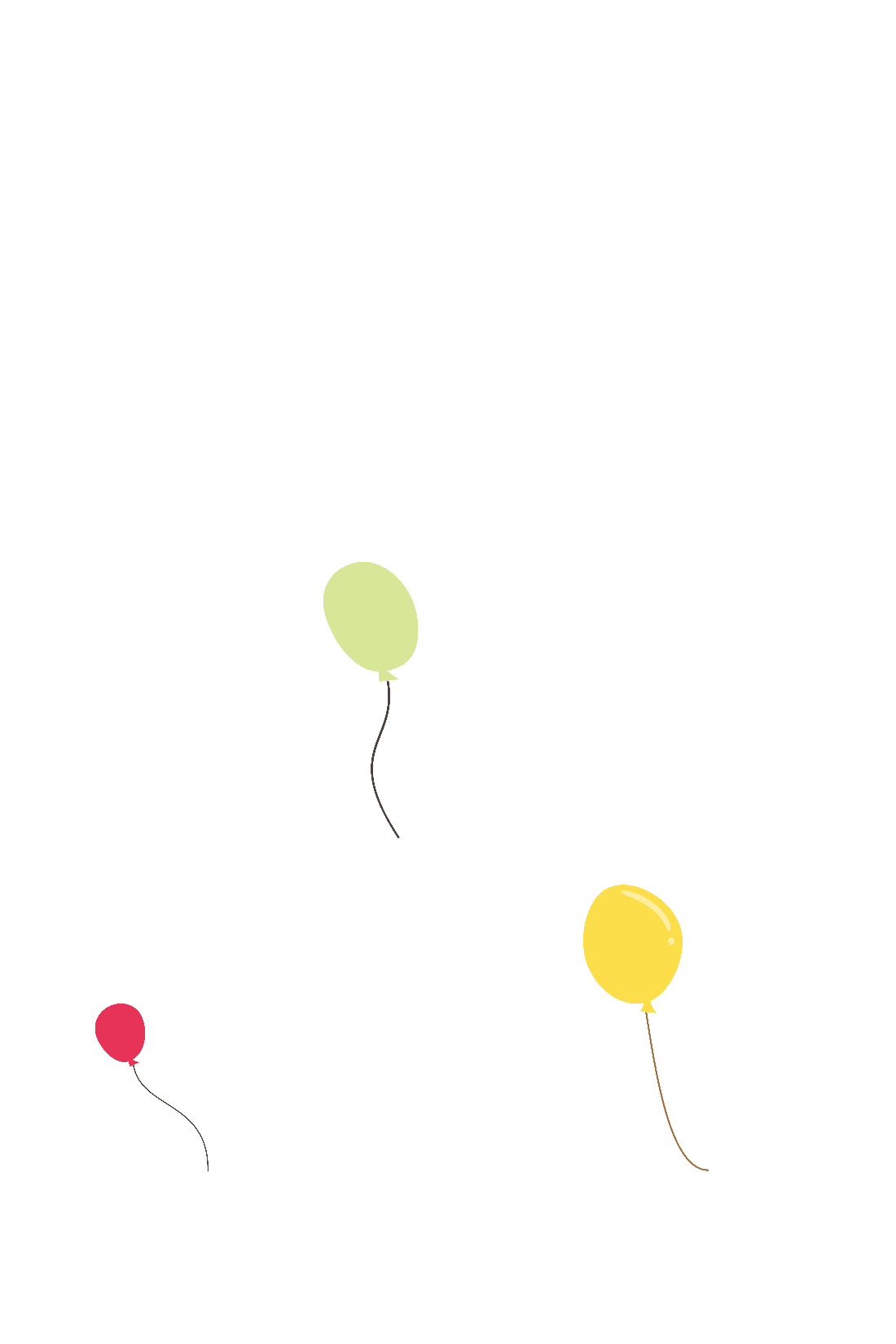 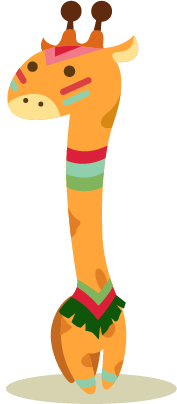 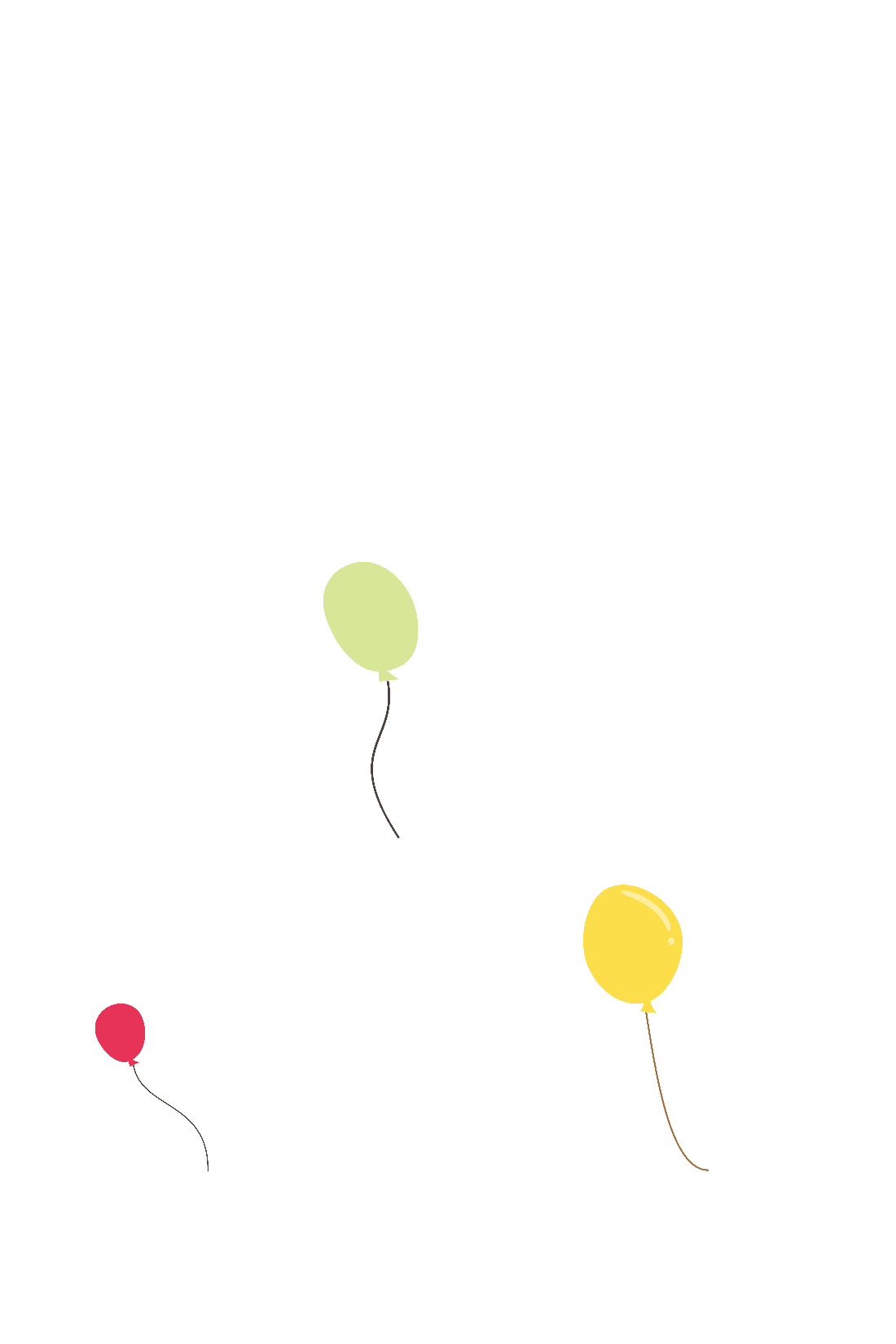 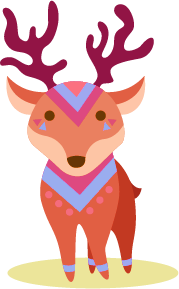 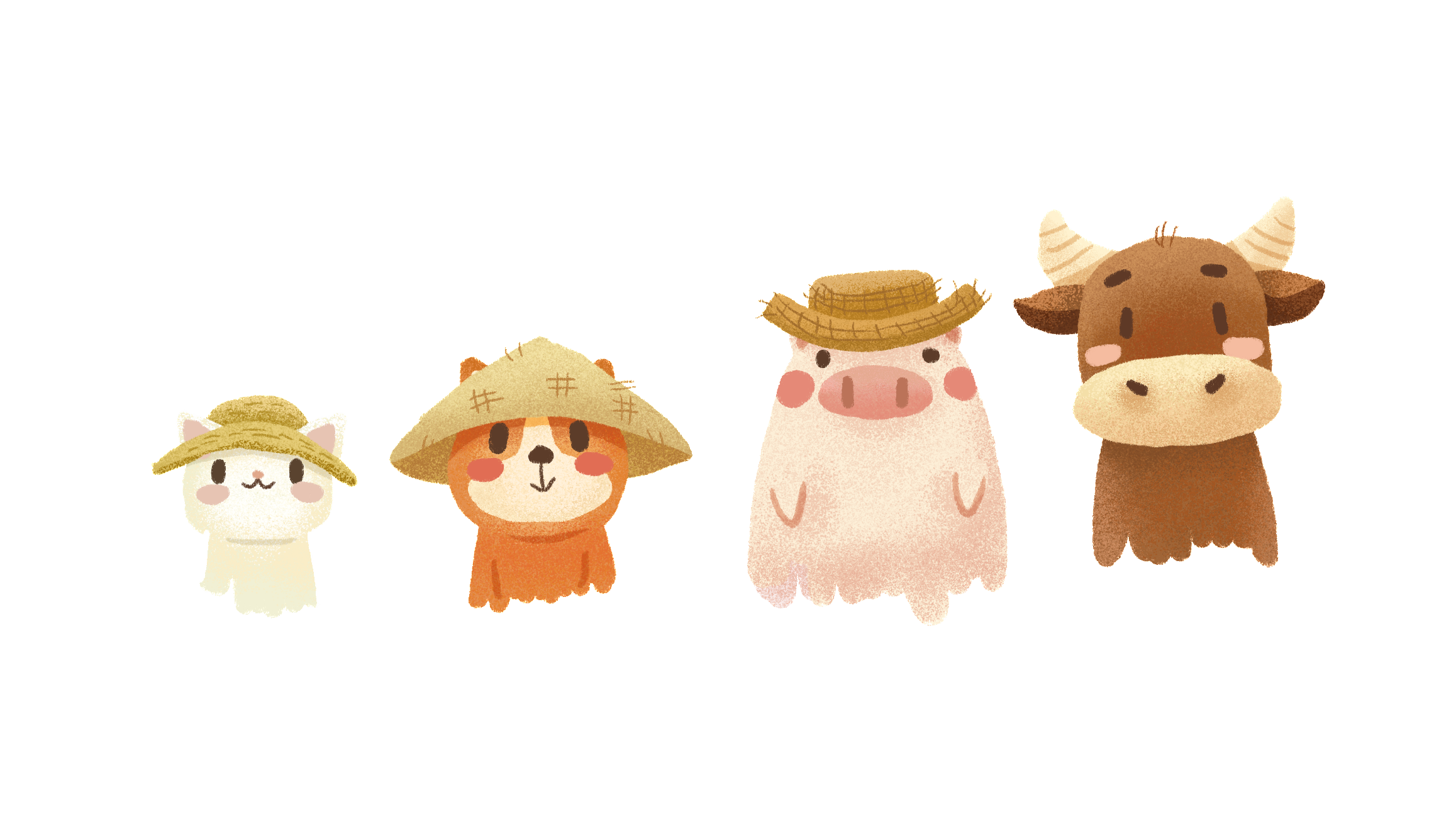 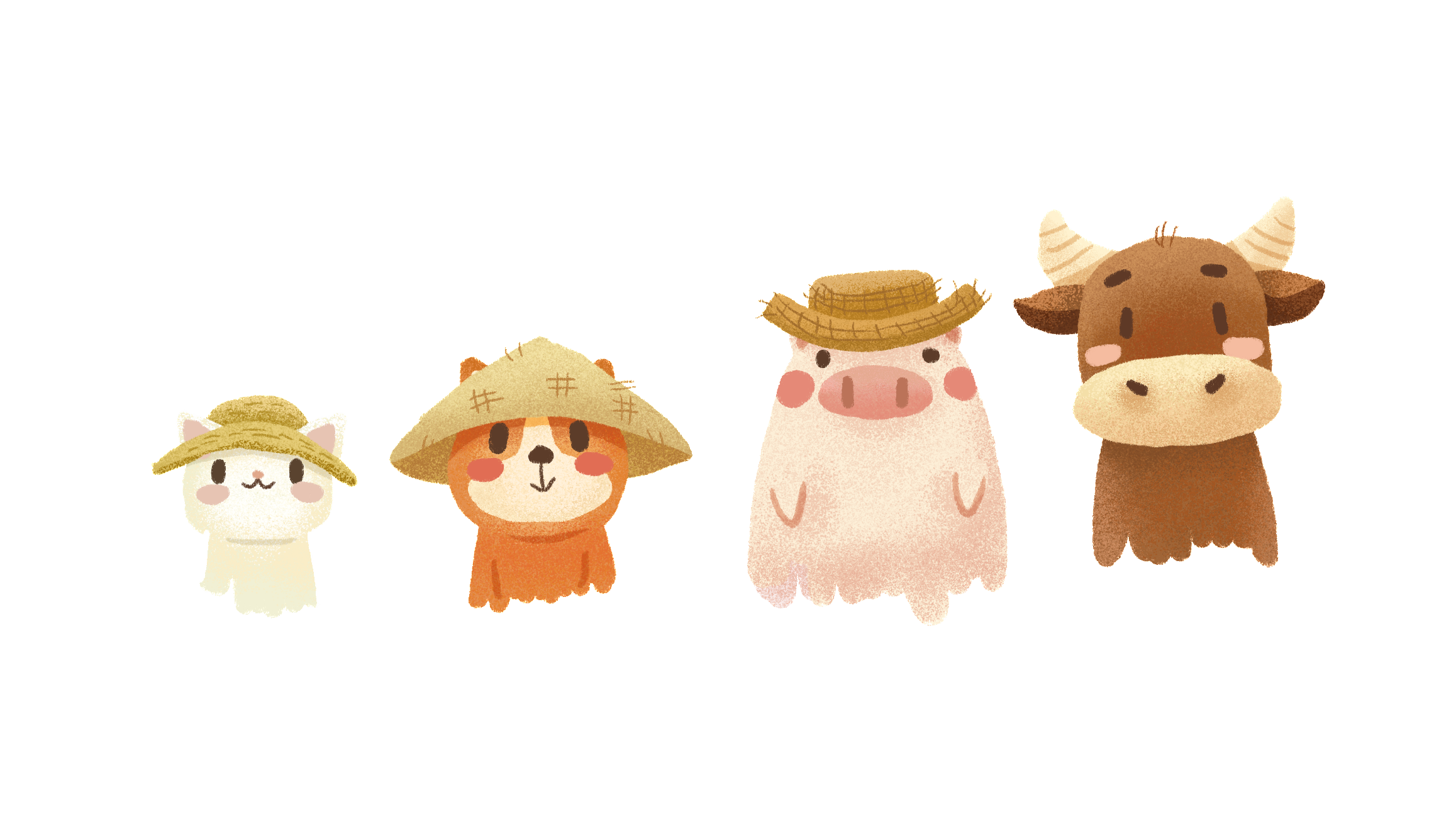 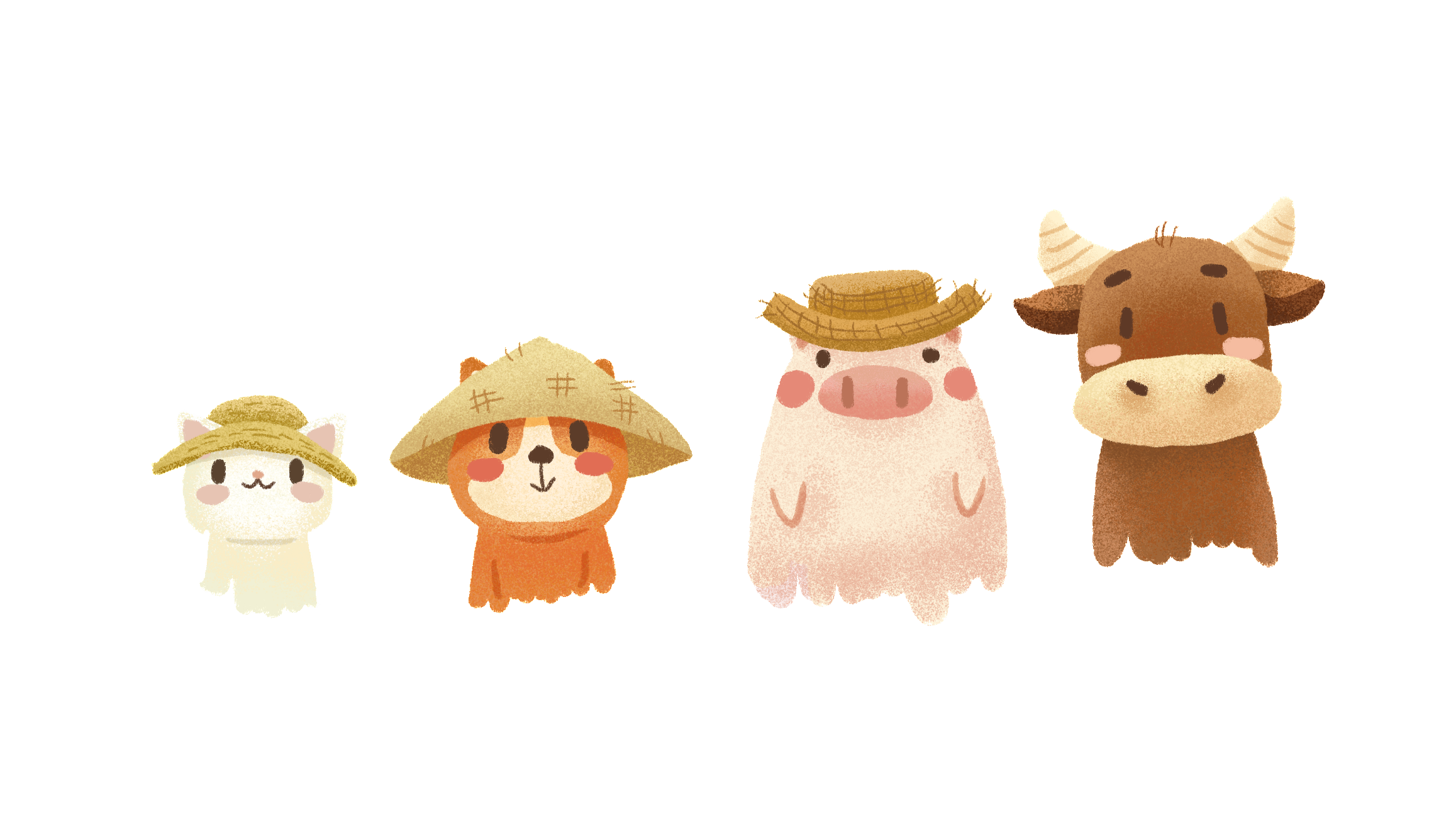 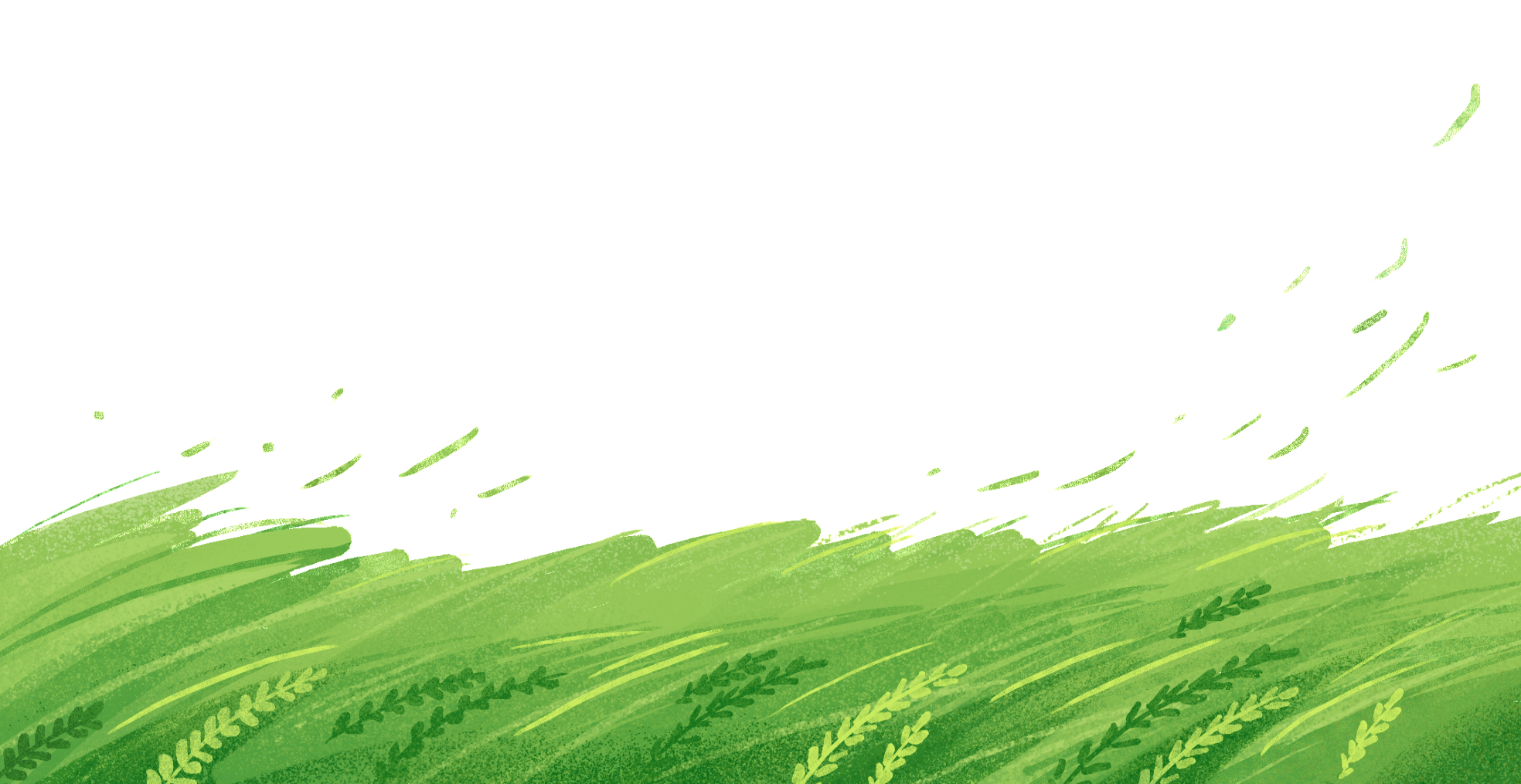 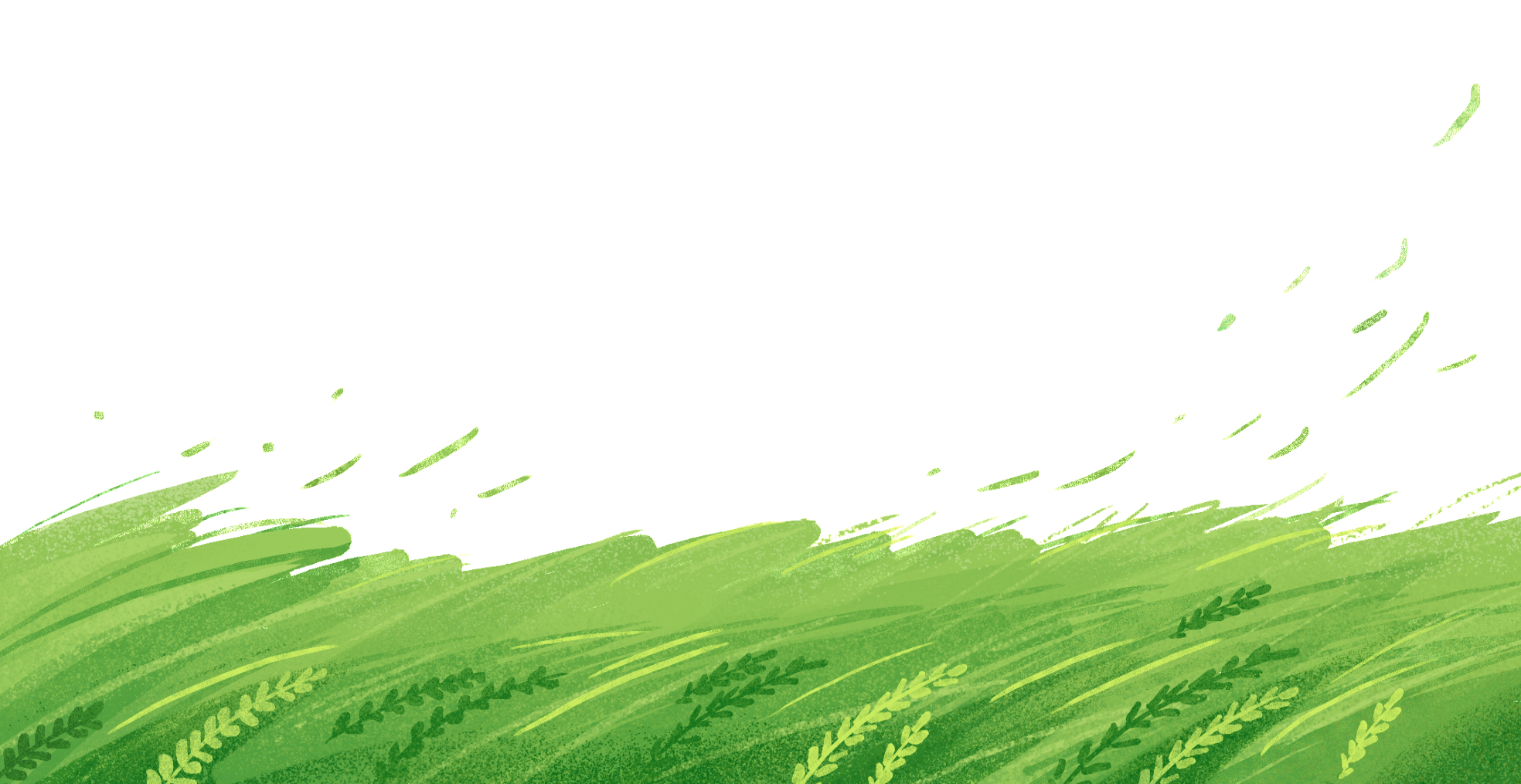 1.	Đọc một truyện về nơi thân quen, gắn bó:
a) Chia sẻ về truyện đã đọc
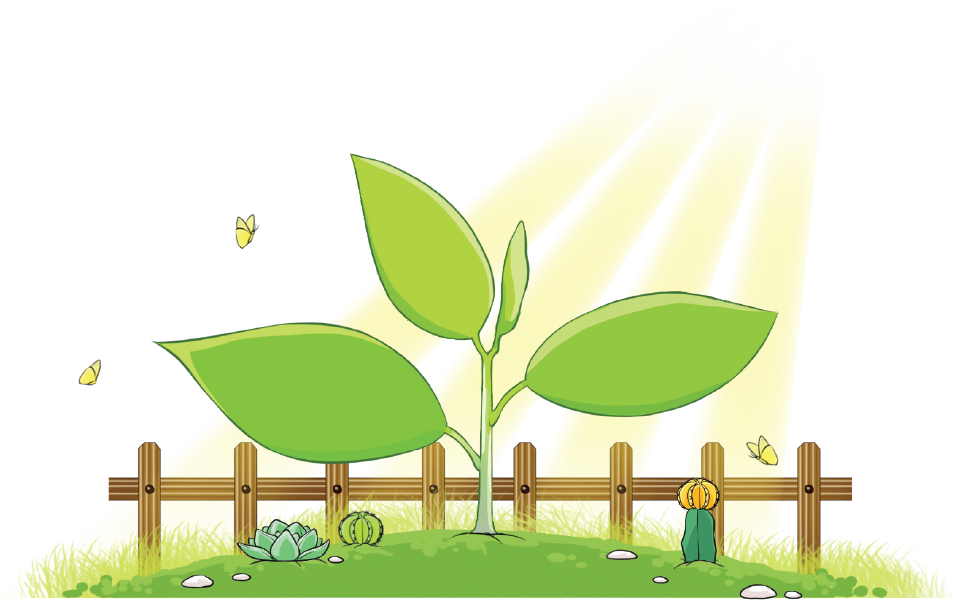 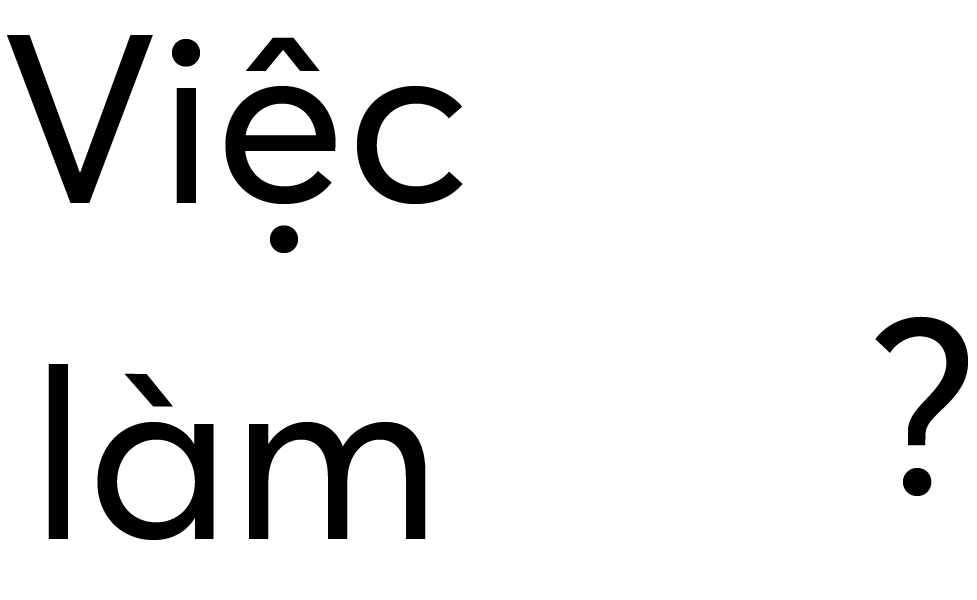 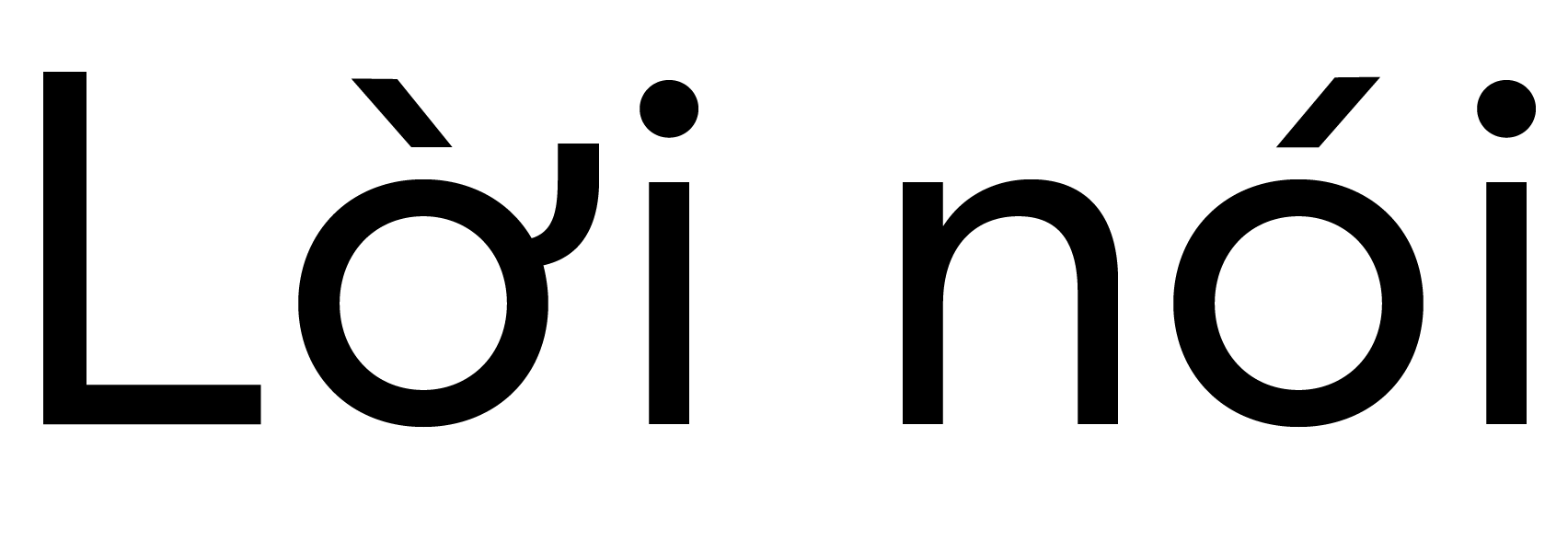 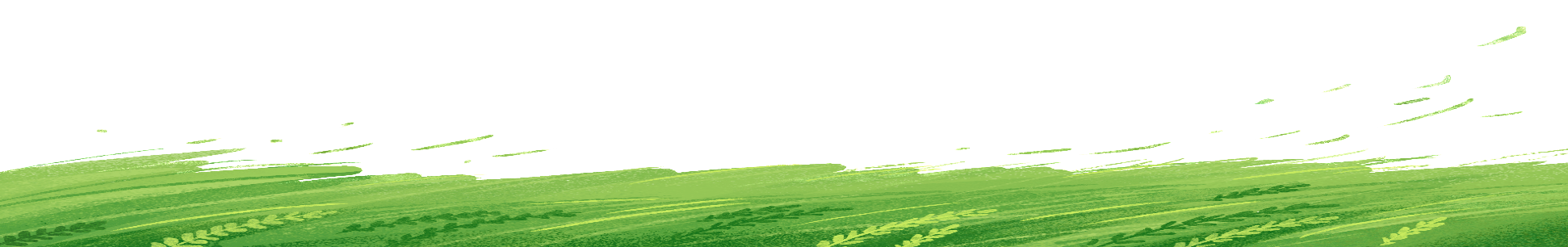 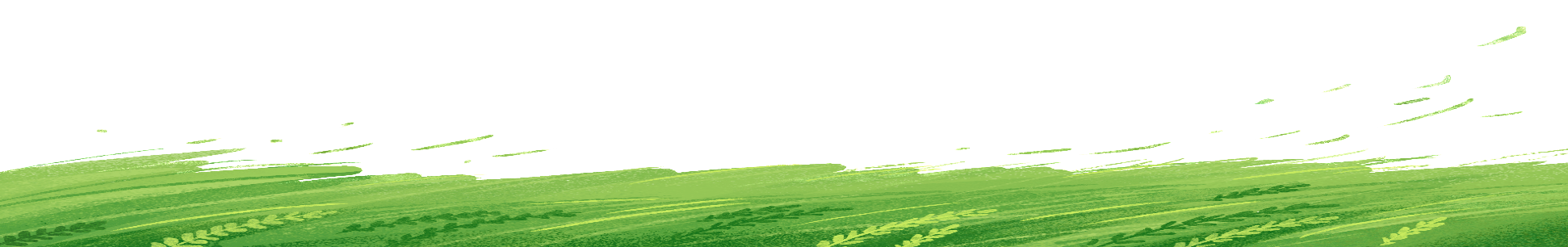 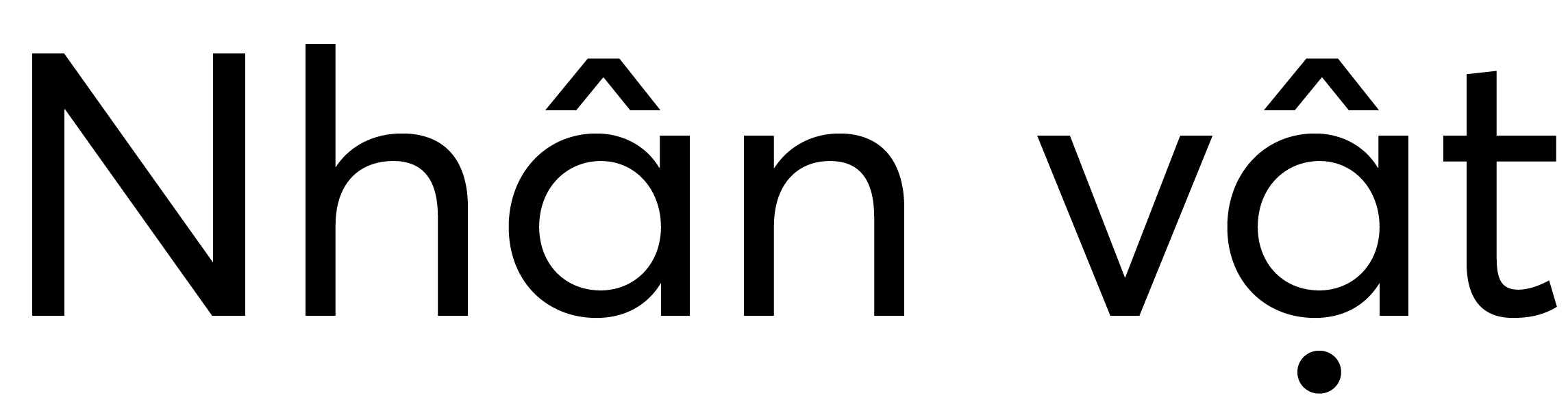 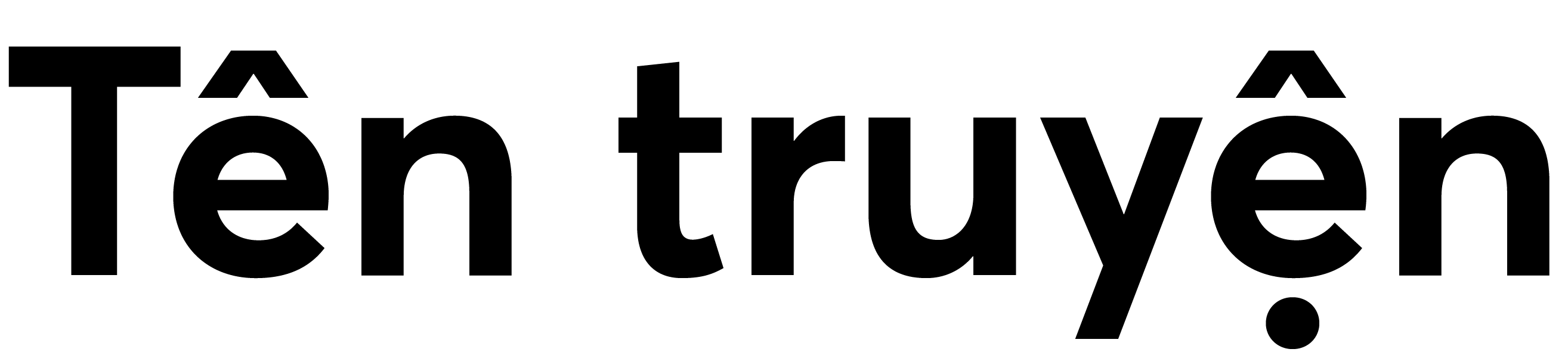 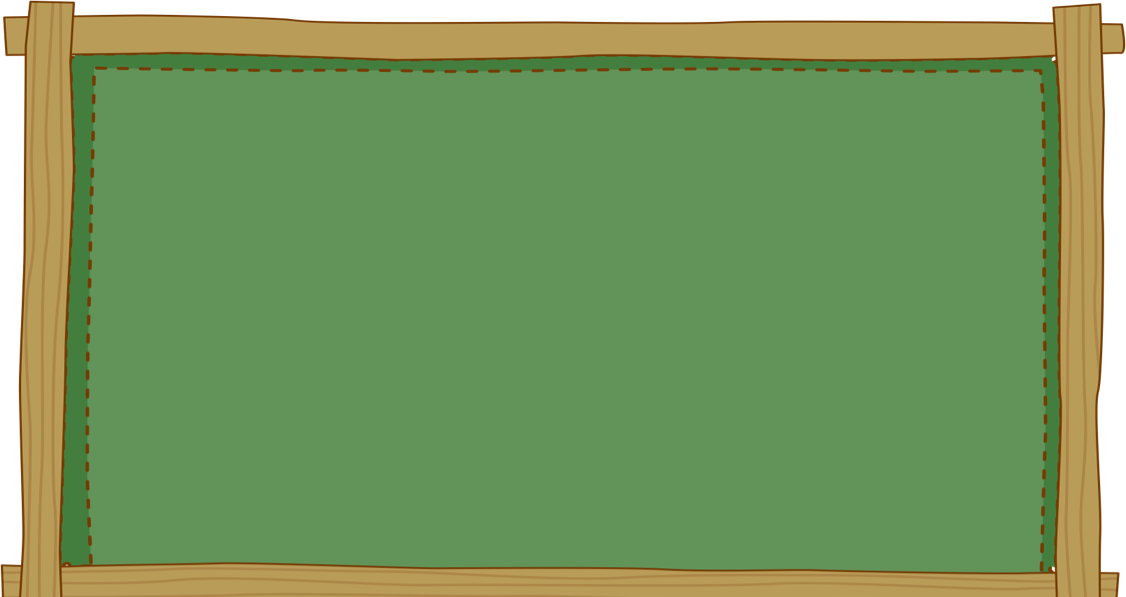 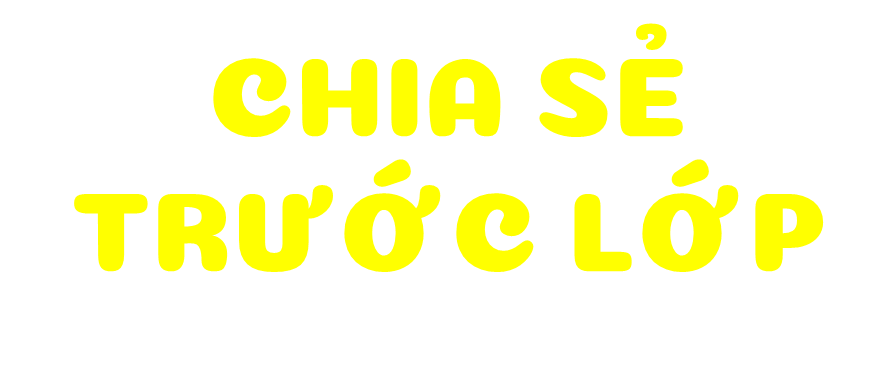 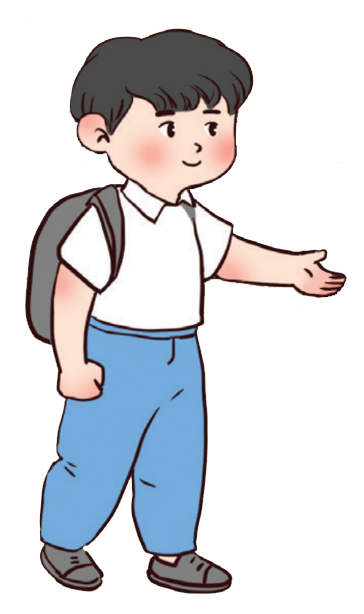 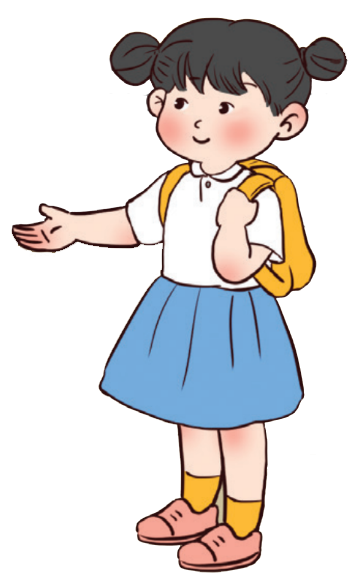 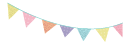 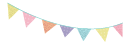 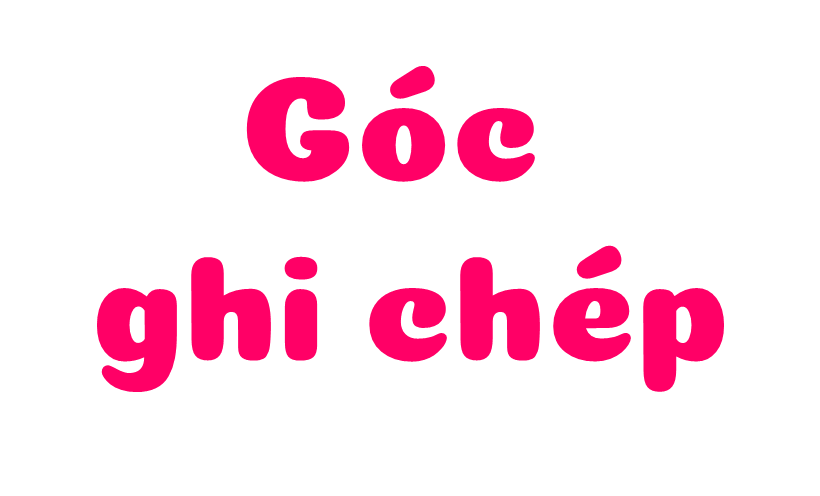 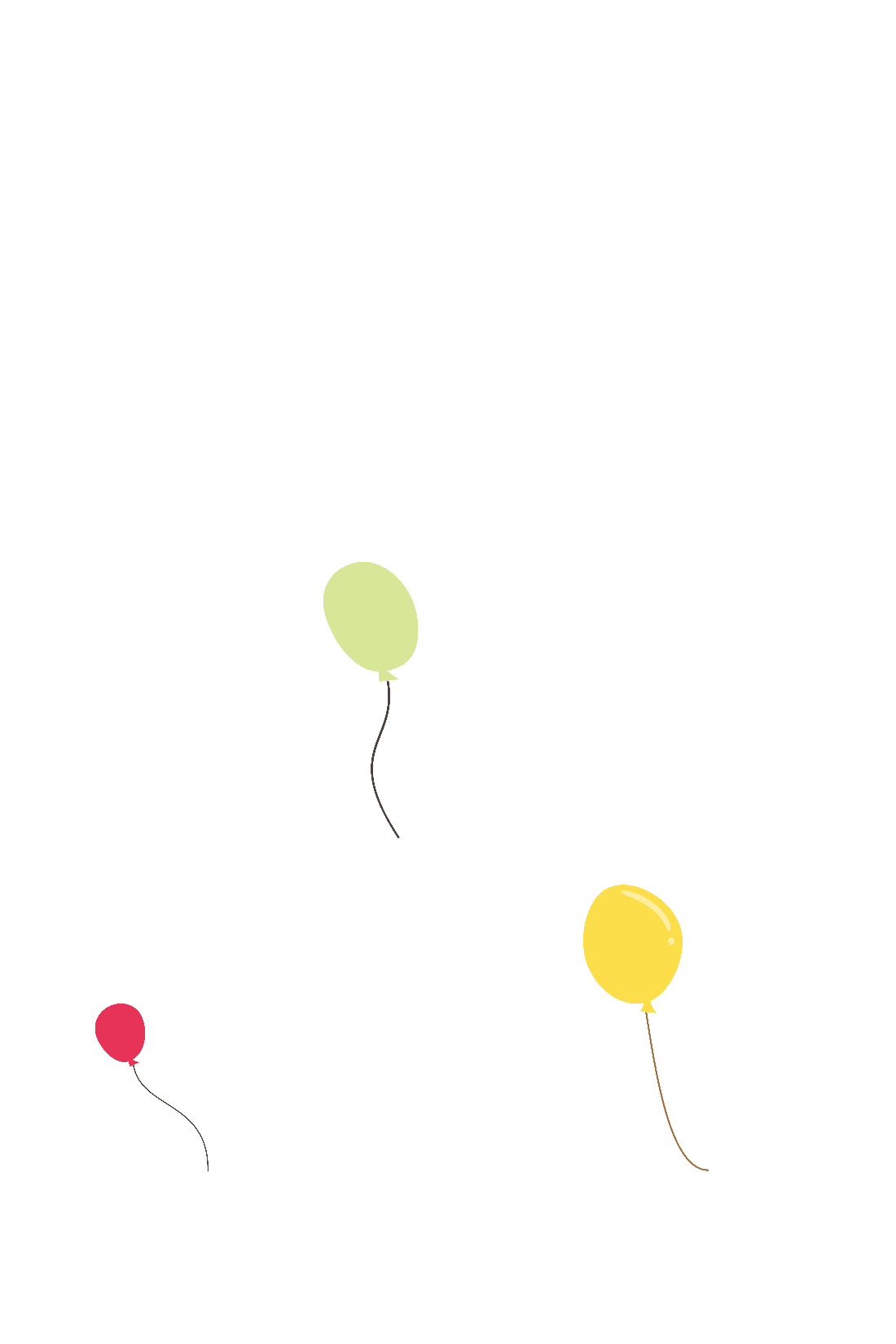 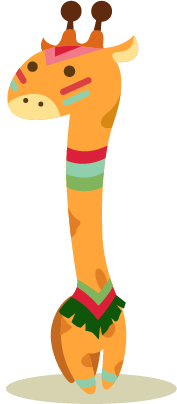 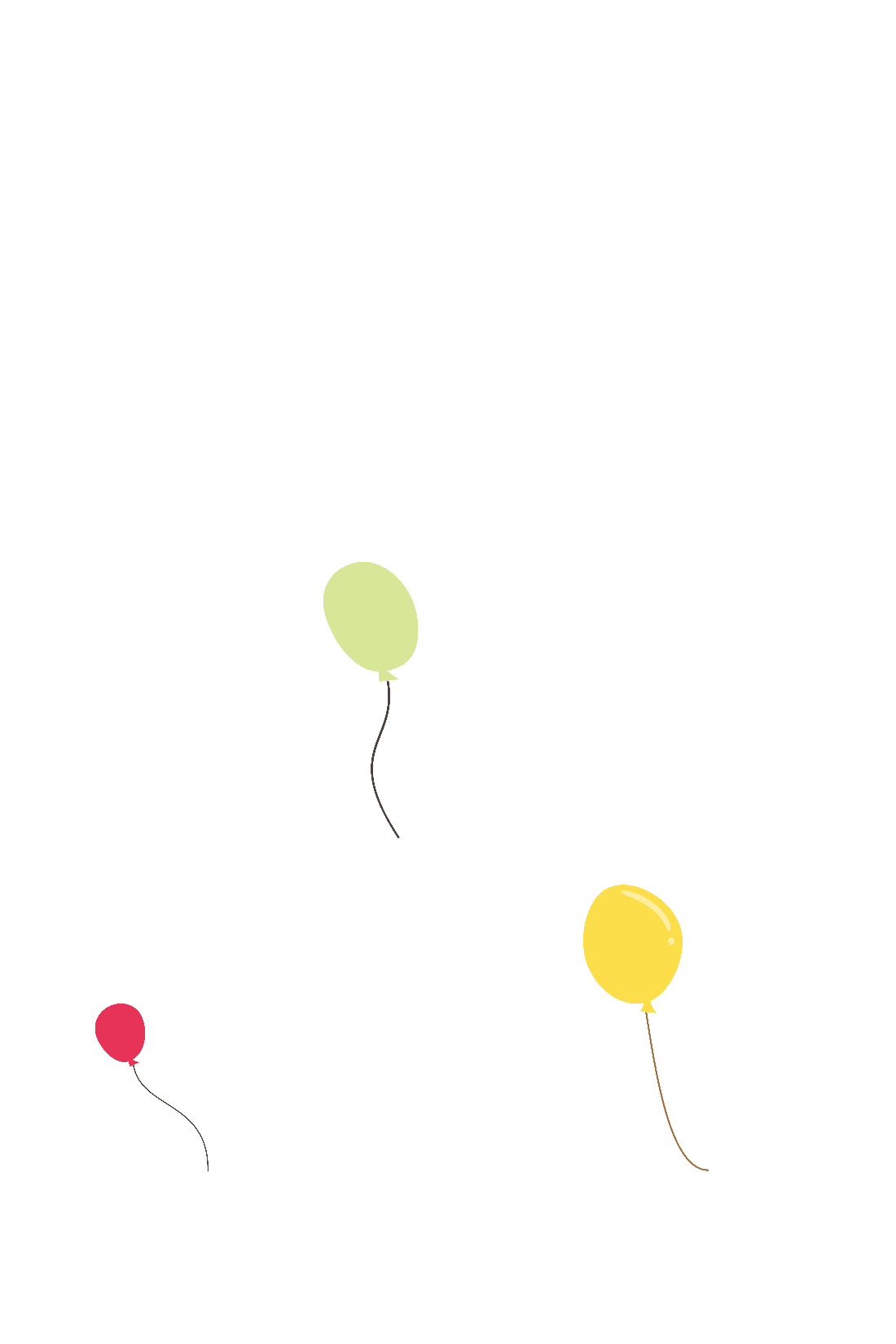 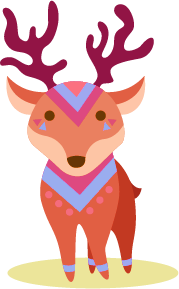 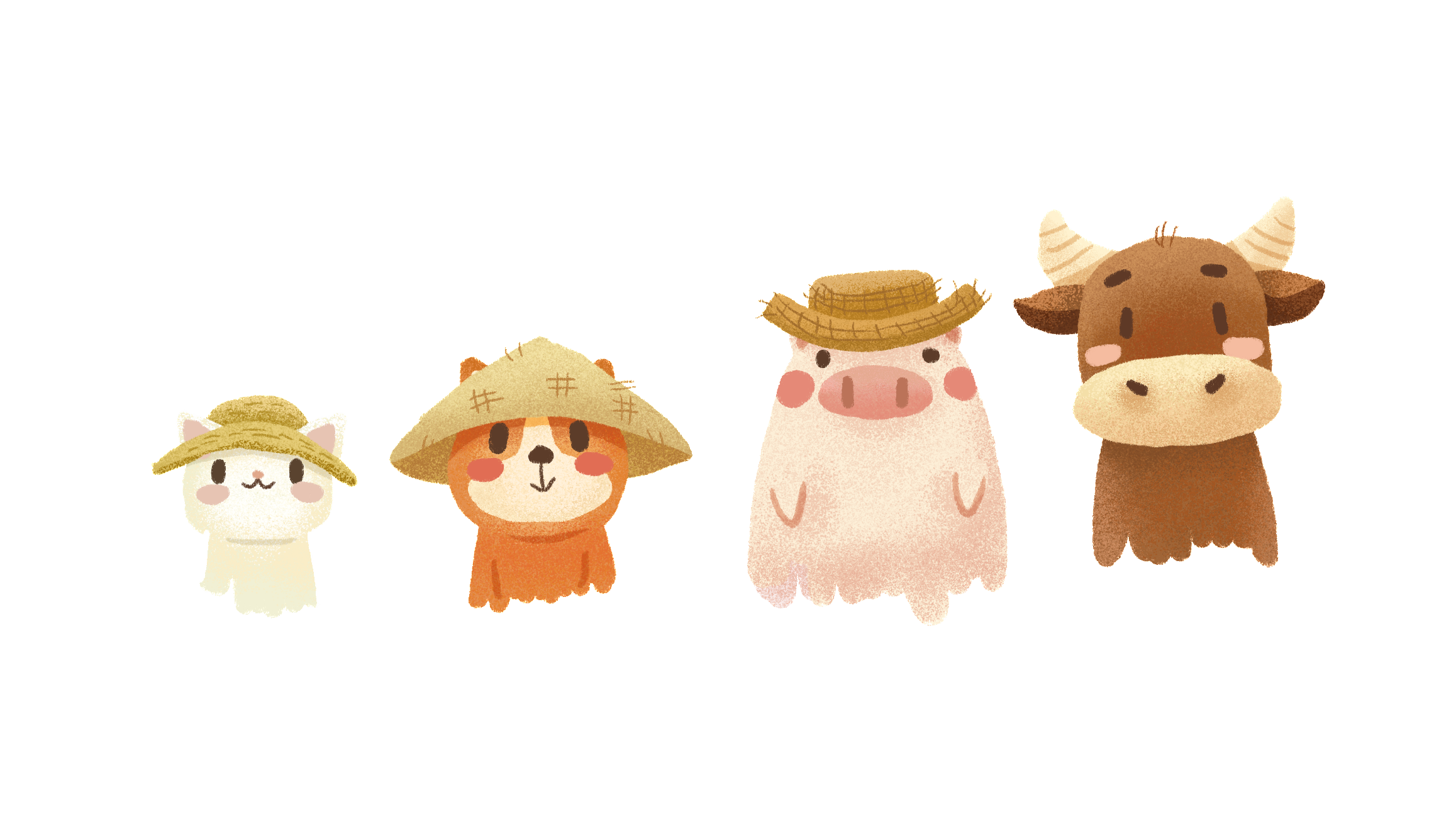 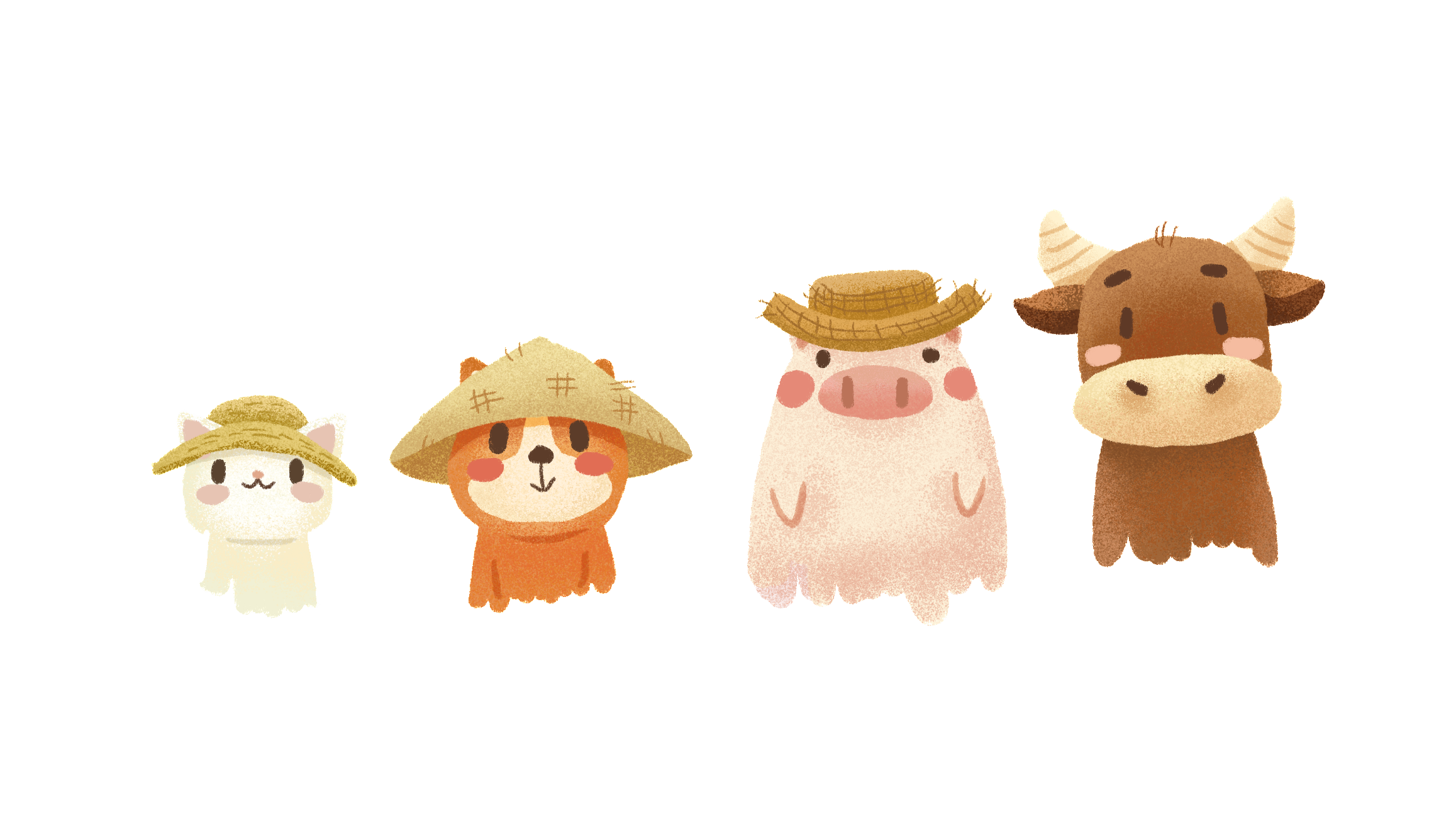 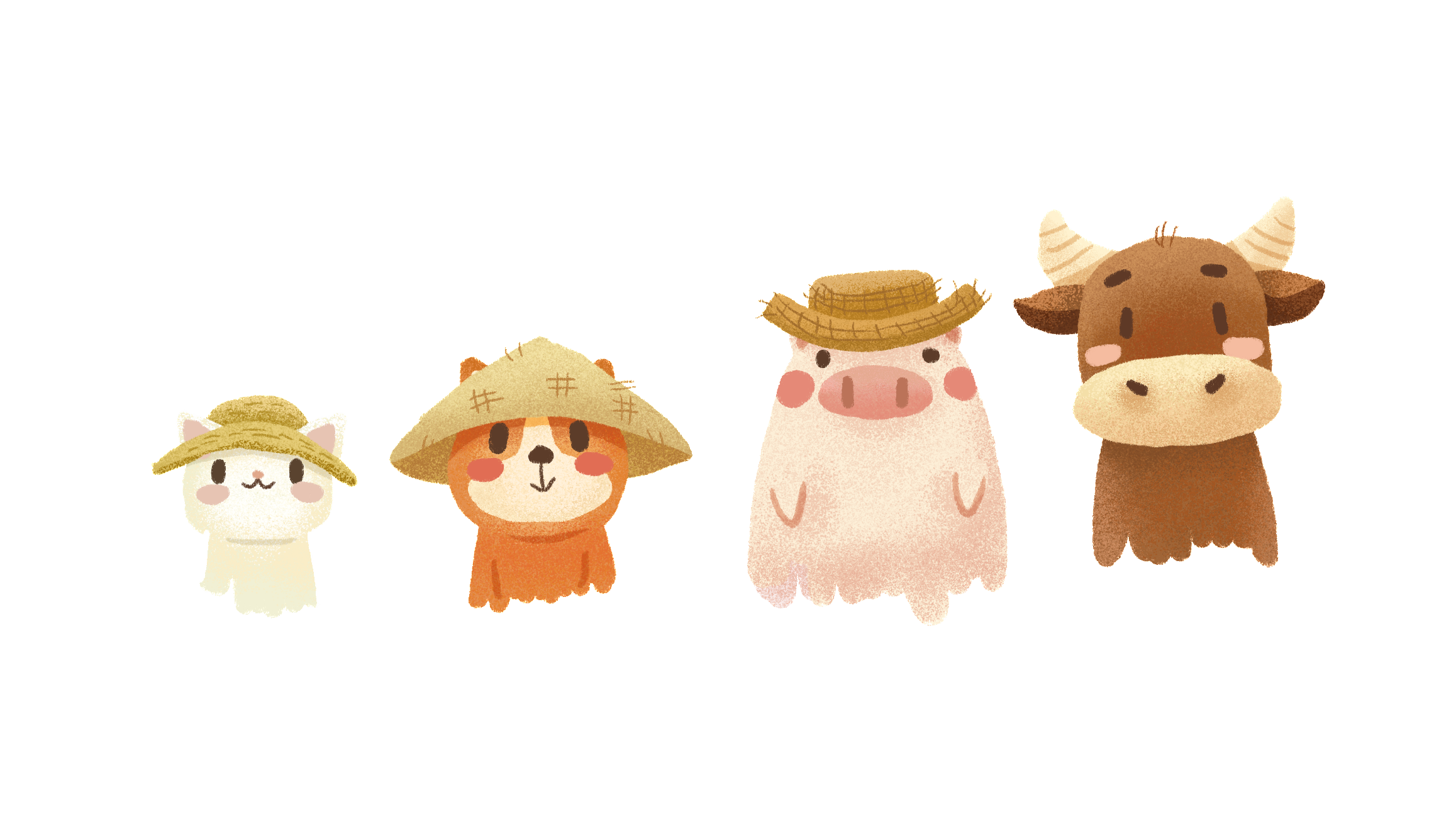 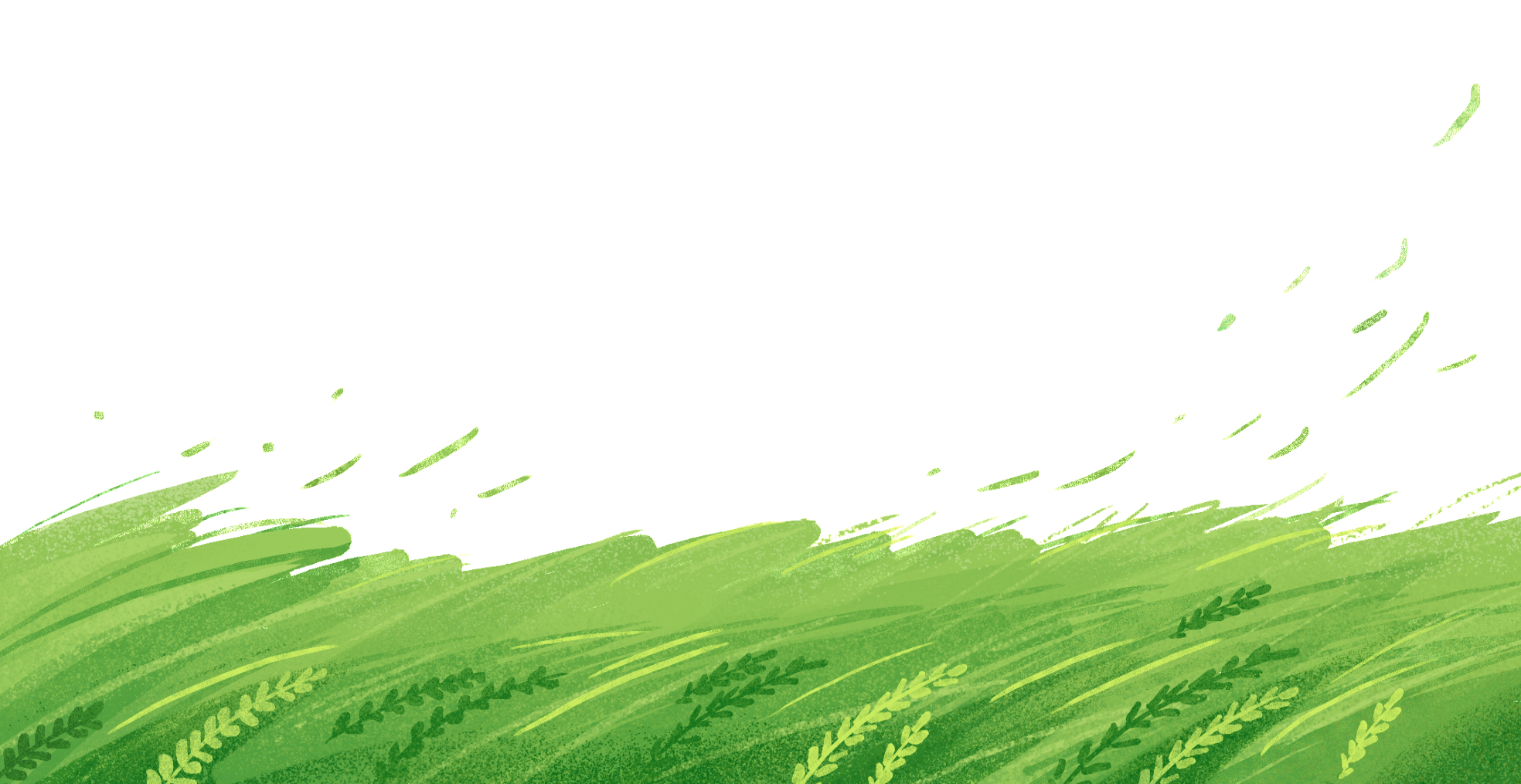 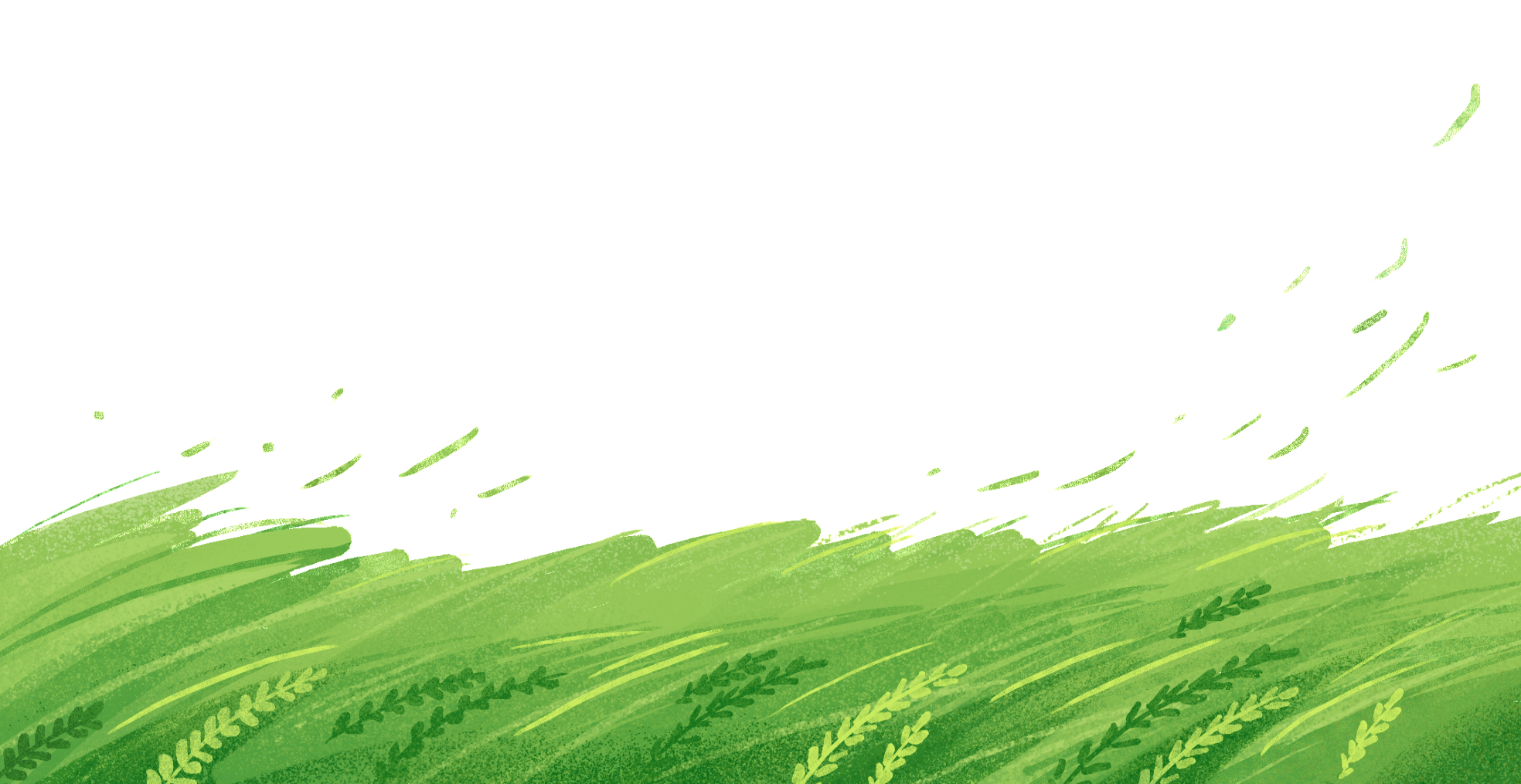 1.	Đọc một truyện về nơi thân quen, gắn bó:
b) Viết vào Phiếu đọc sách những điều em đã chia sẻ.
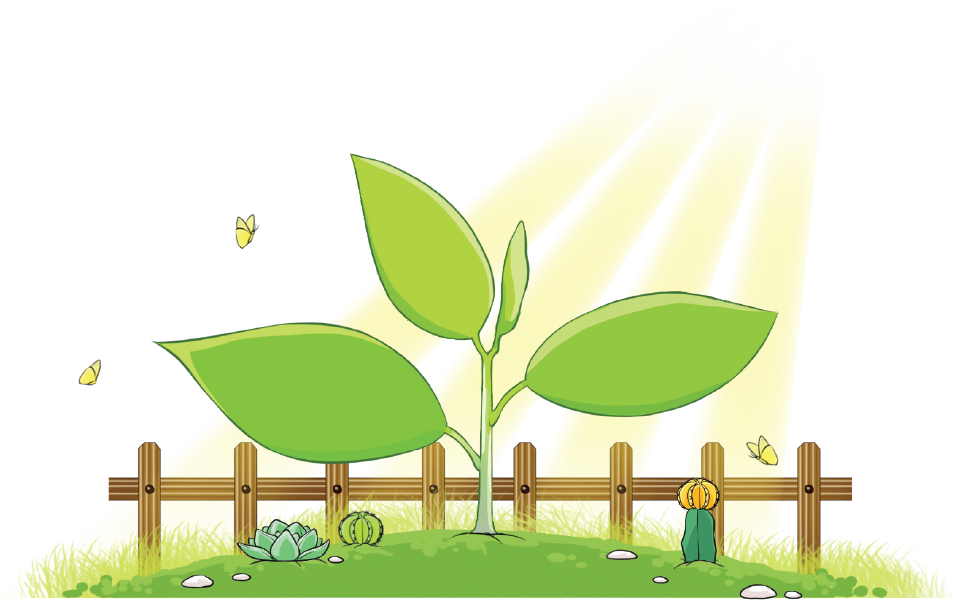 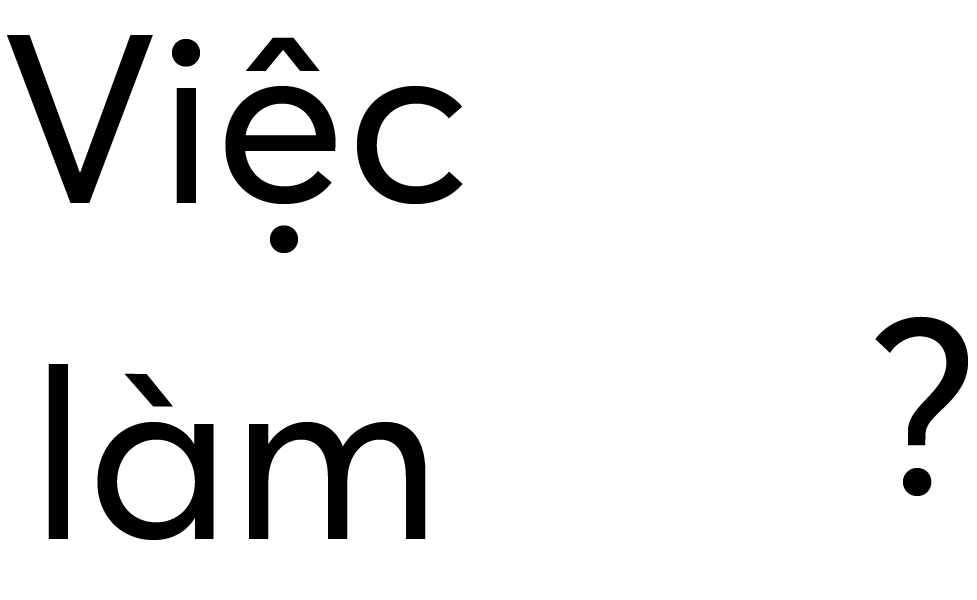 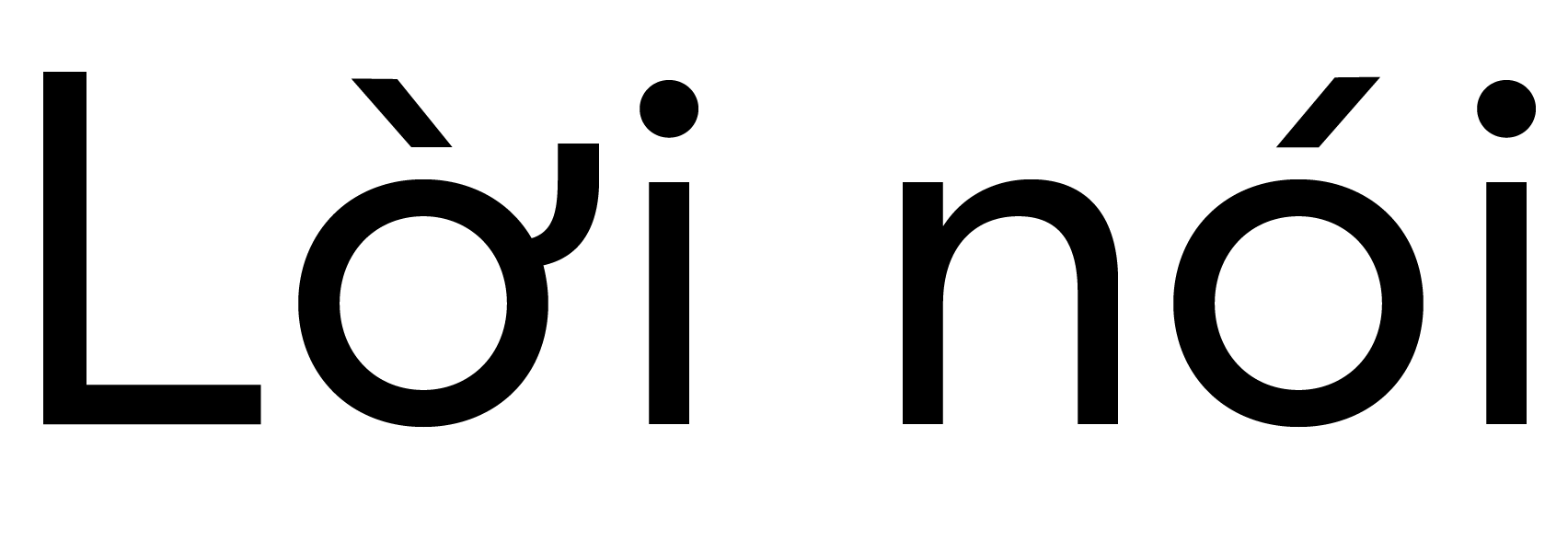 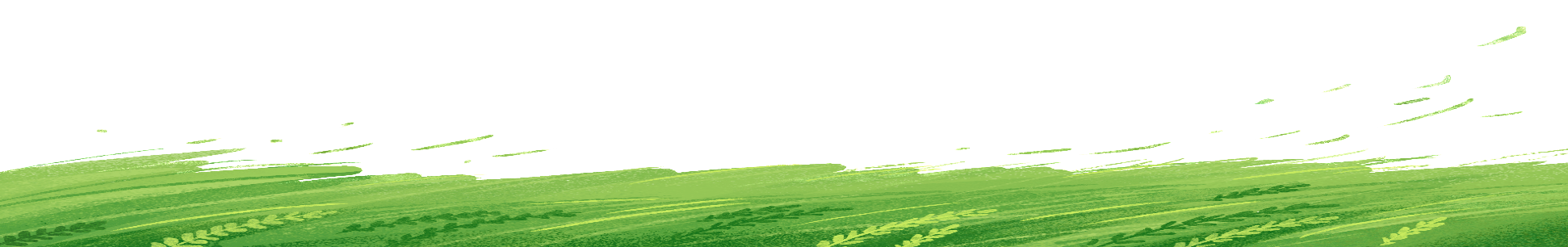 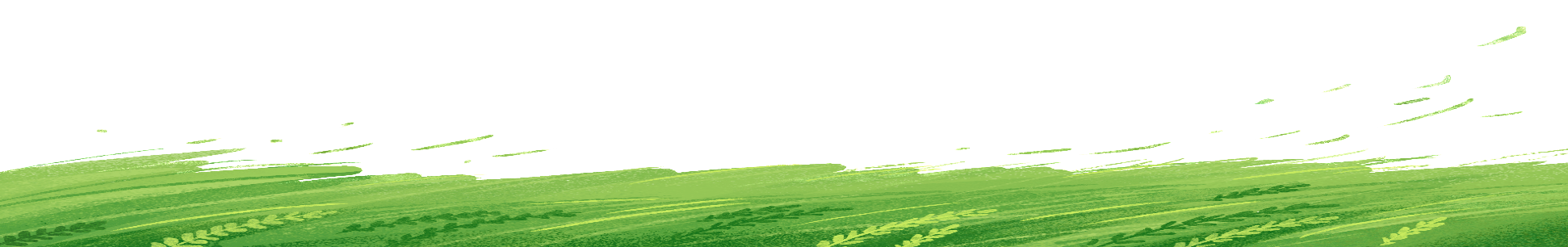 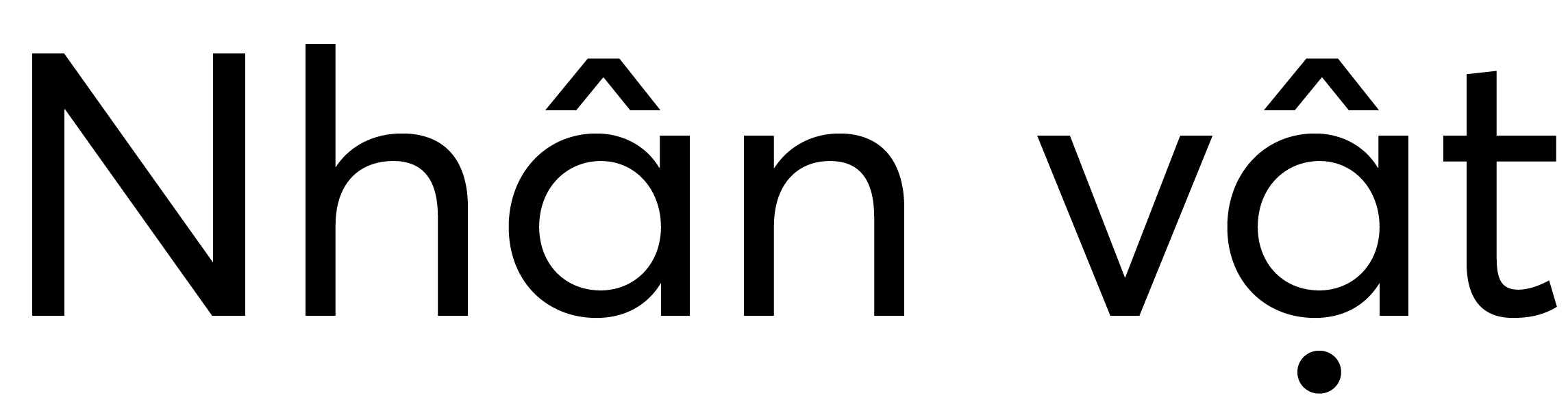 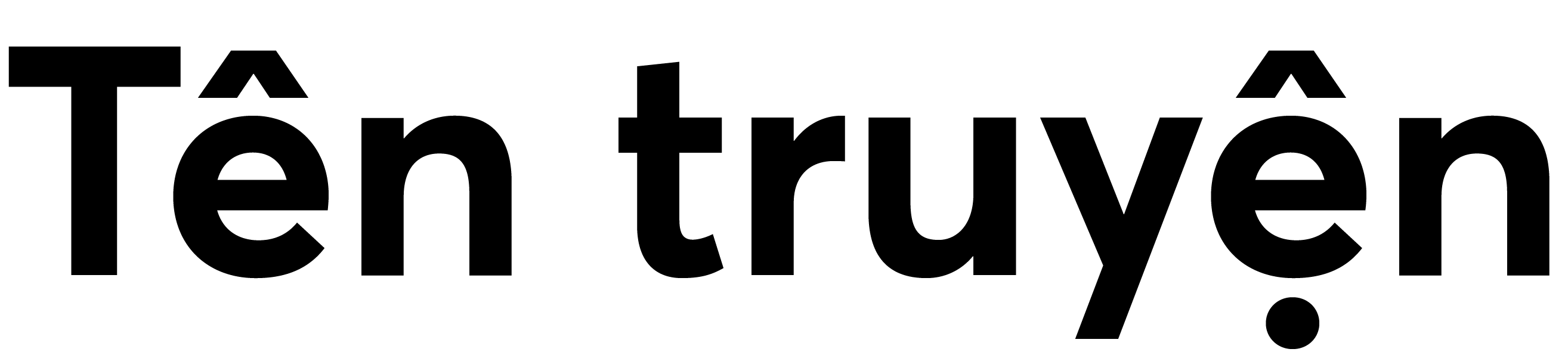 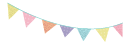 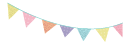 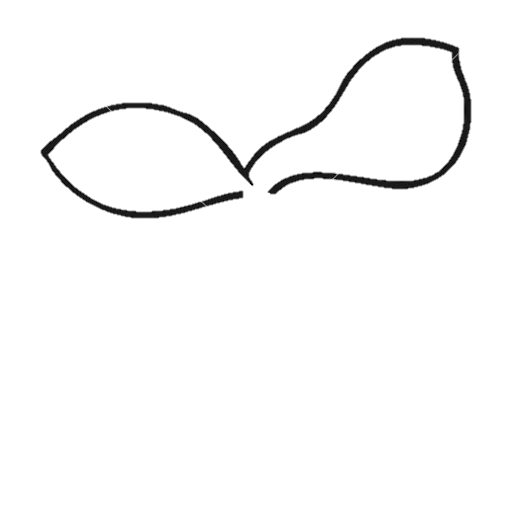 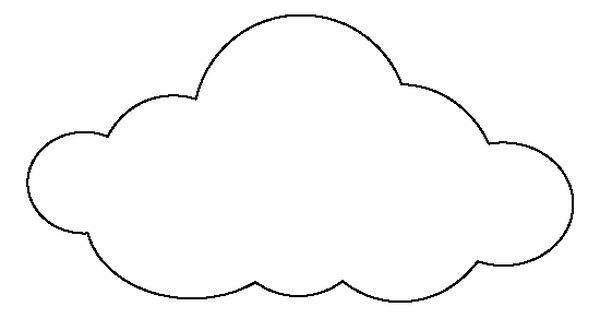 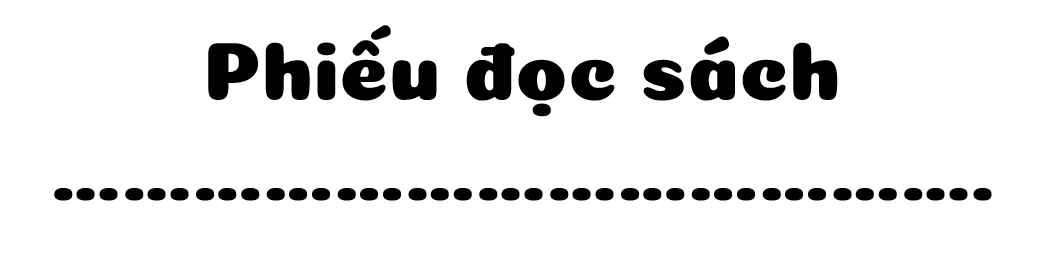 Tên HS:
…………………………………
.............................
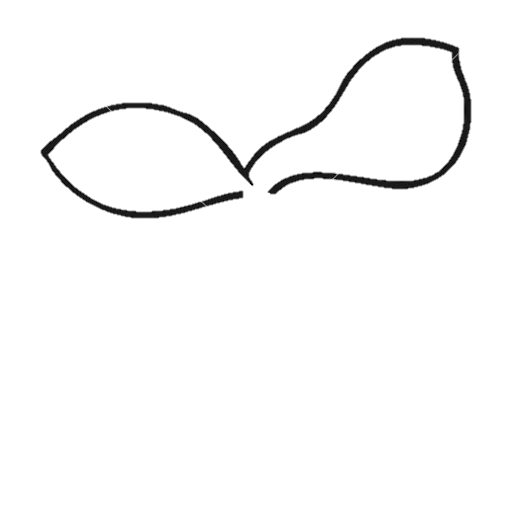 Việc làm
Đọc một truyện về nơi thân quen, gắn bó:
............................
   .........................
……………………
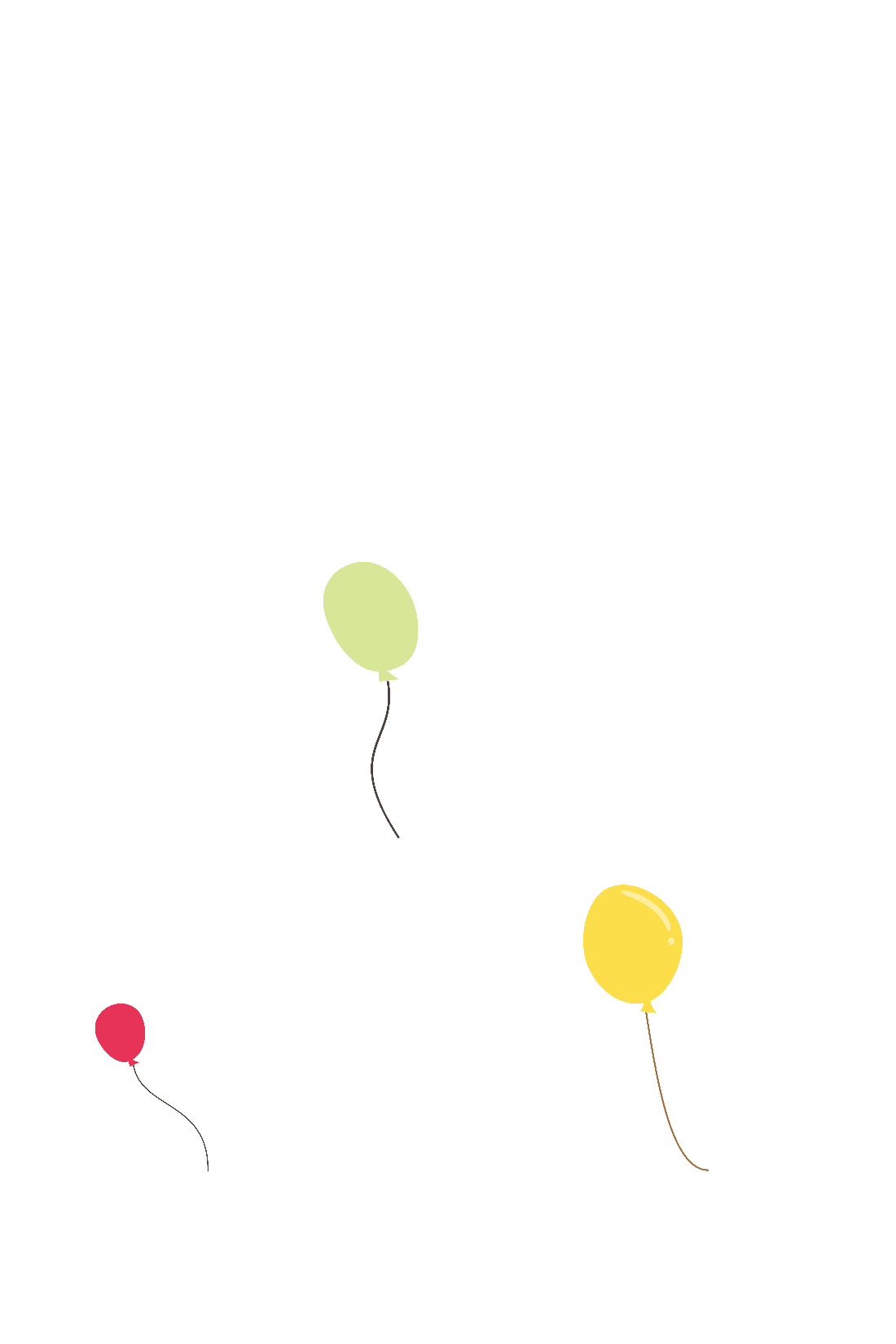 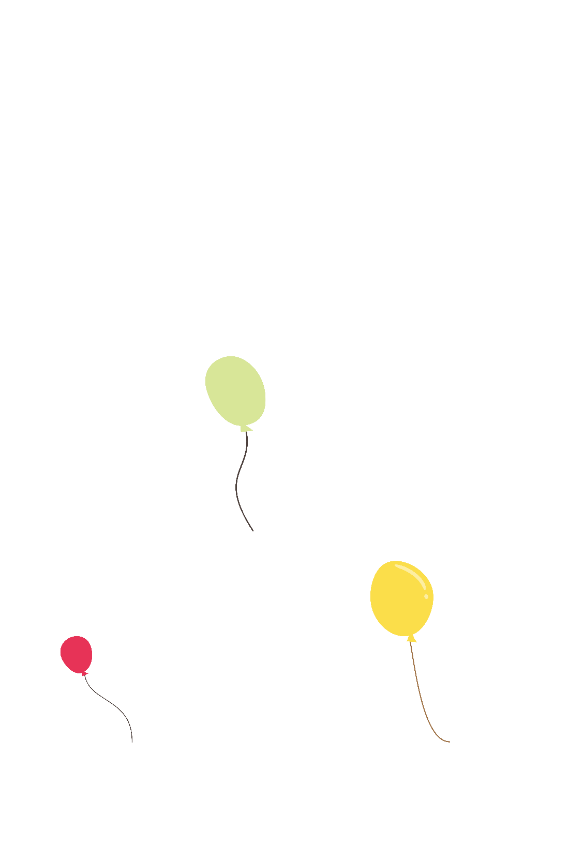 ......................
   ...............................
..............................
...................................
   .................................
Nhân vật
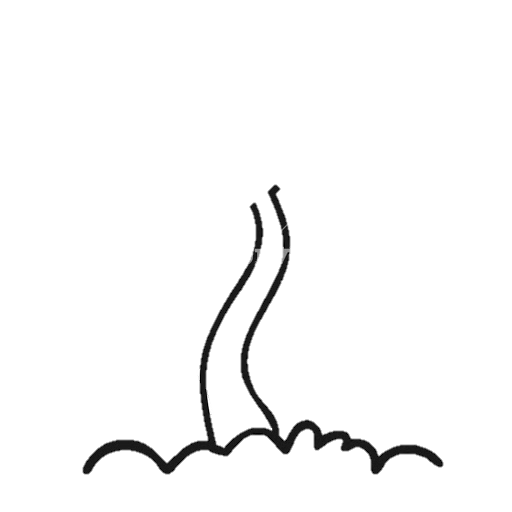 Lời nói
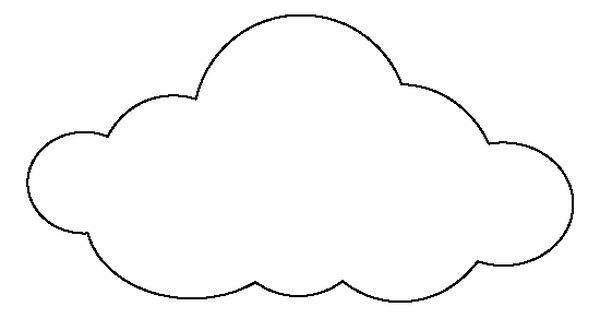 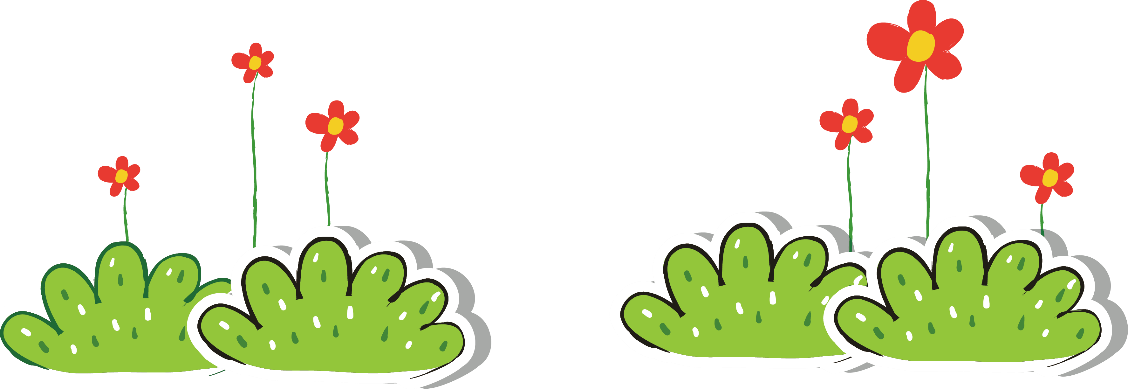 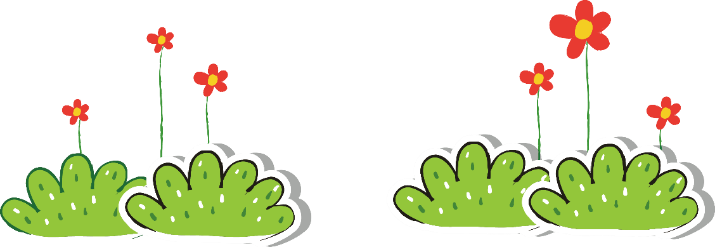 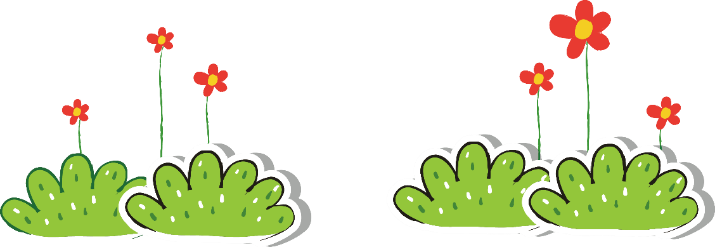 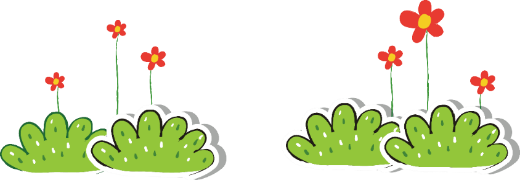 ......................................................................
Tên truyện
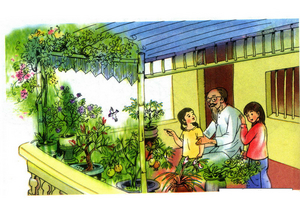 - Tên truyện: Chuyện một khu vườn nhỏ
- Nhân vật: Ông nội, bé Thu
- Việc làm: Bé Thu thích ra ban công nghe ông kể về những loài cây.
- Lời nói: “Đất lành chim đậu”
2 . Chia sẻ với người thân về một dòng sông hoặc ao, hồ mà em biết.
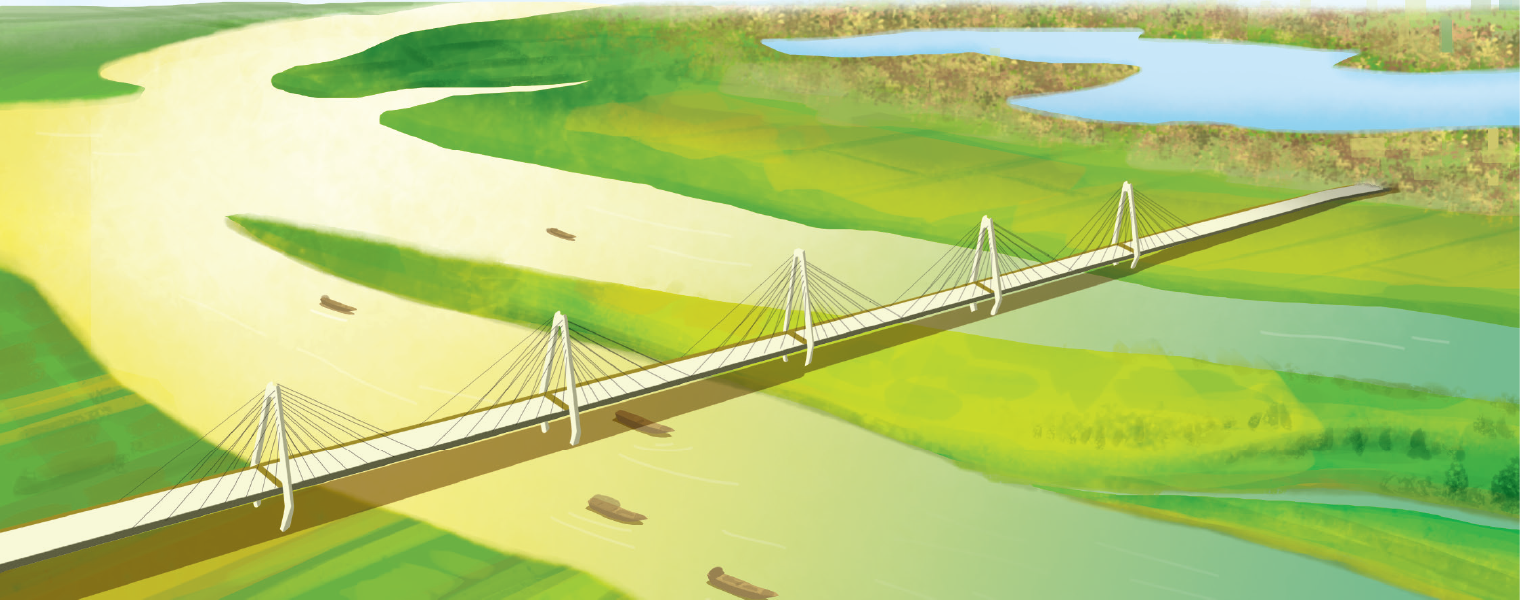 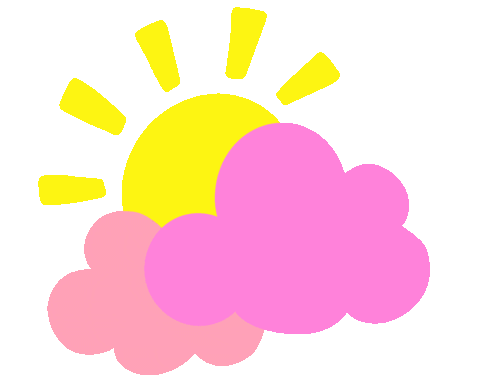 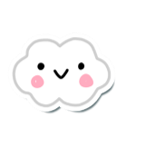 Sông gì có cảng Nhà Rồng
Giữa lòng thành phố anh hùng, nguy nga ?                         						(Là sông gì?)
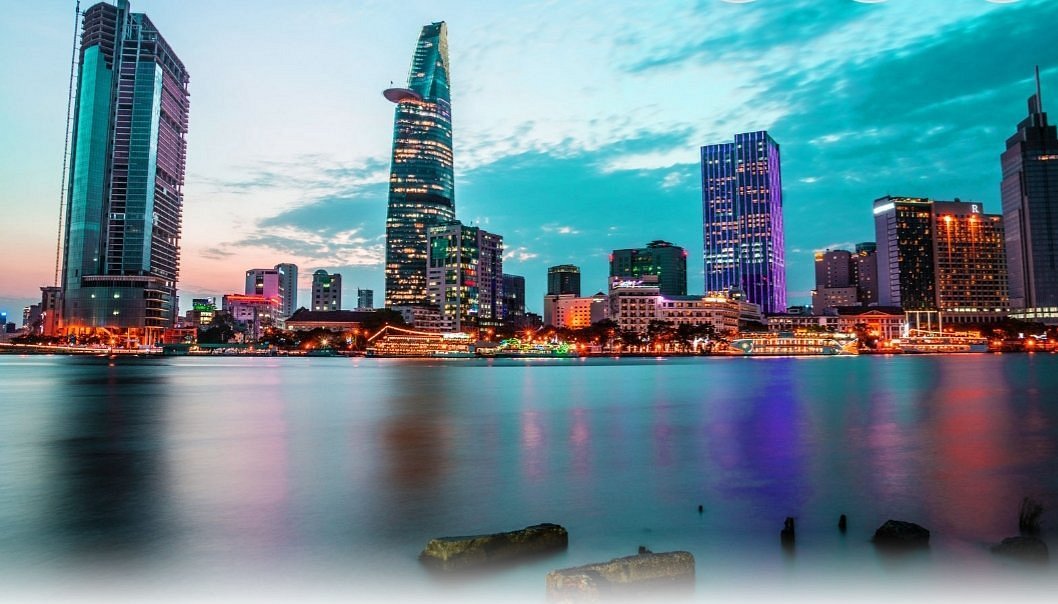 Sông Sài Gòn
(Miền Nam)
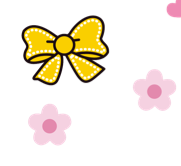 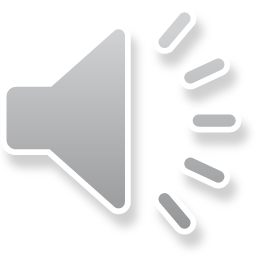 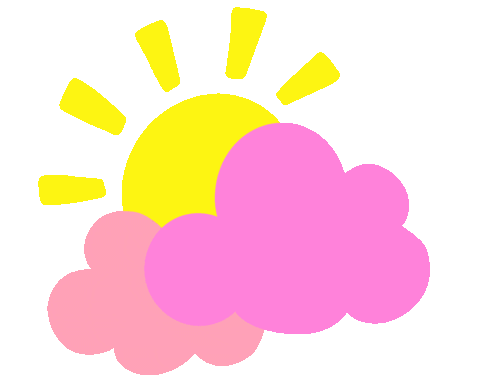 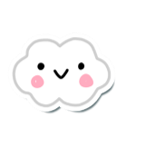 Sông gì tên một loài hoa
Ngàn năm đỏ sắc phù sa sớm chiều ?
						(Là sông gì?)
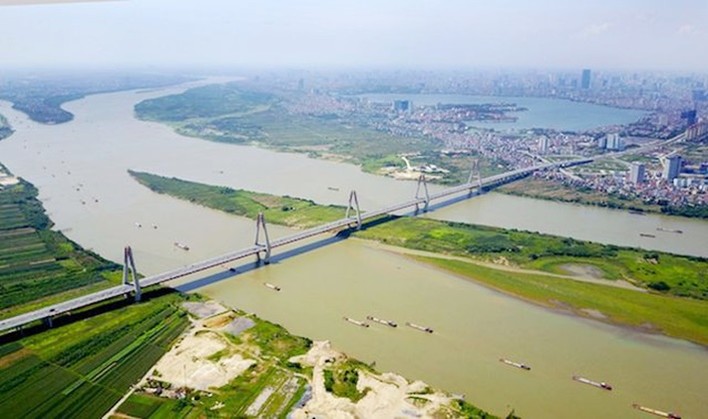 Sông Hồng
( Miền Bắc)
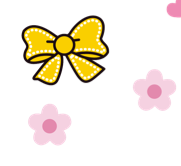 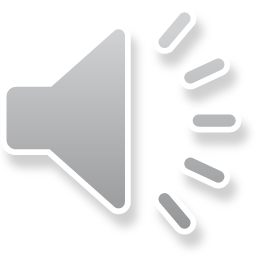 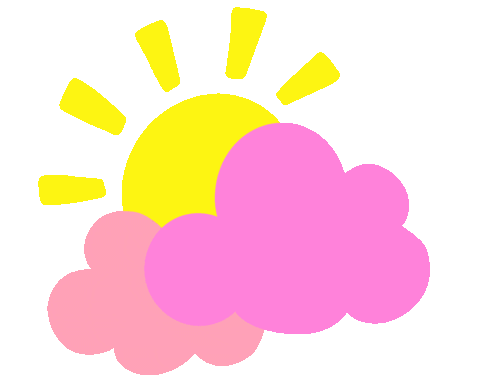 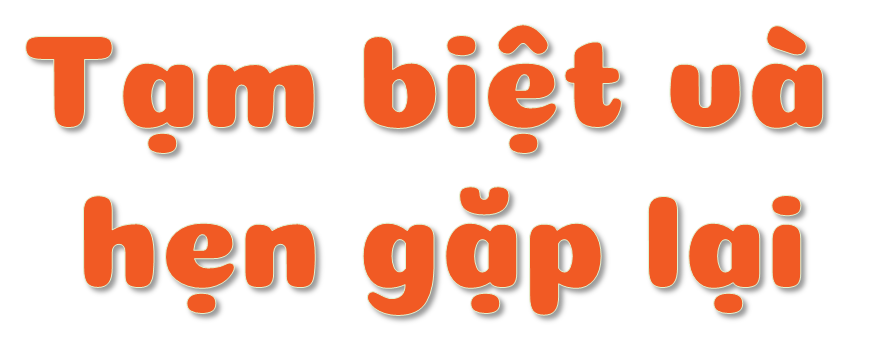 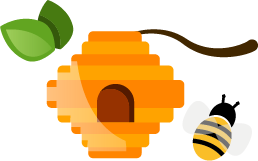 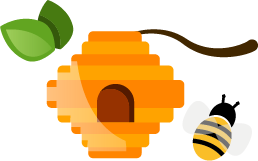 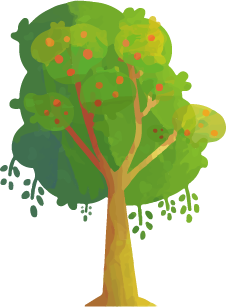 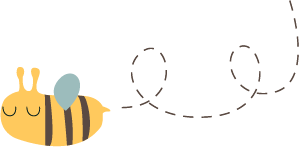 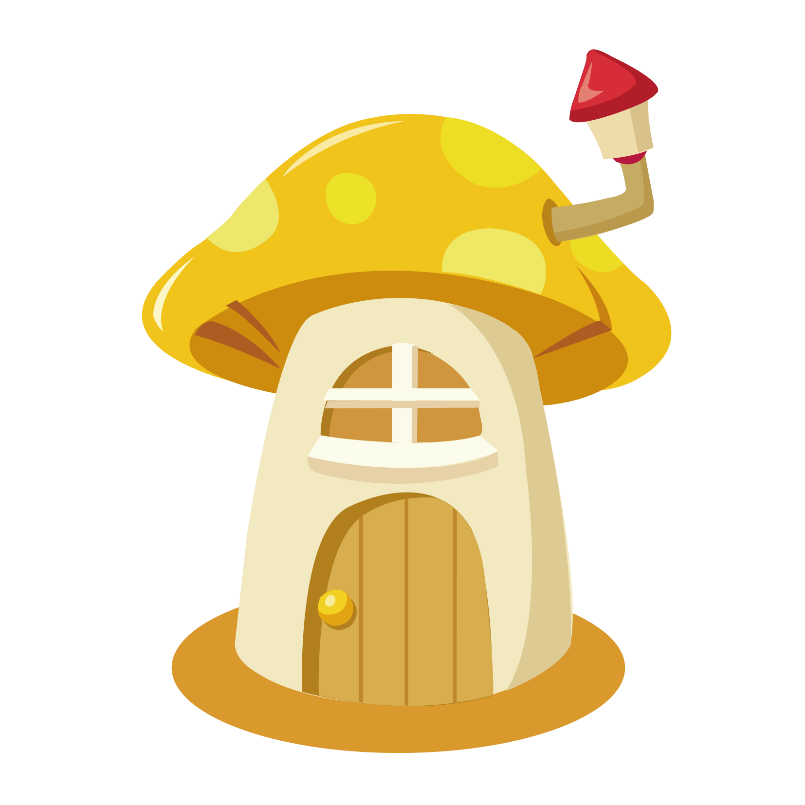 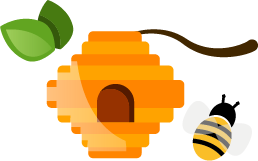 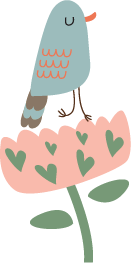 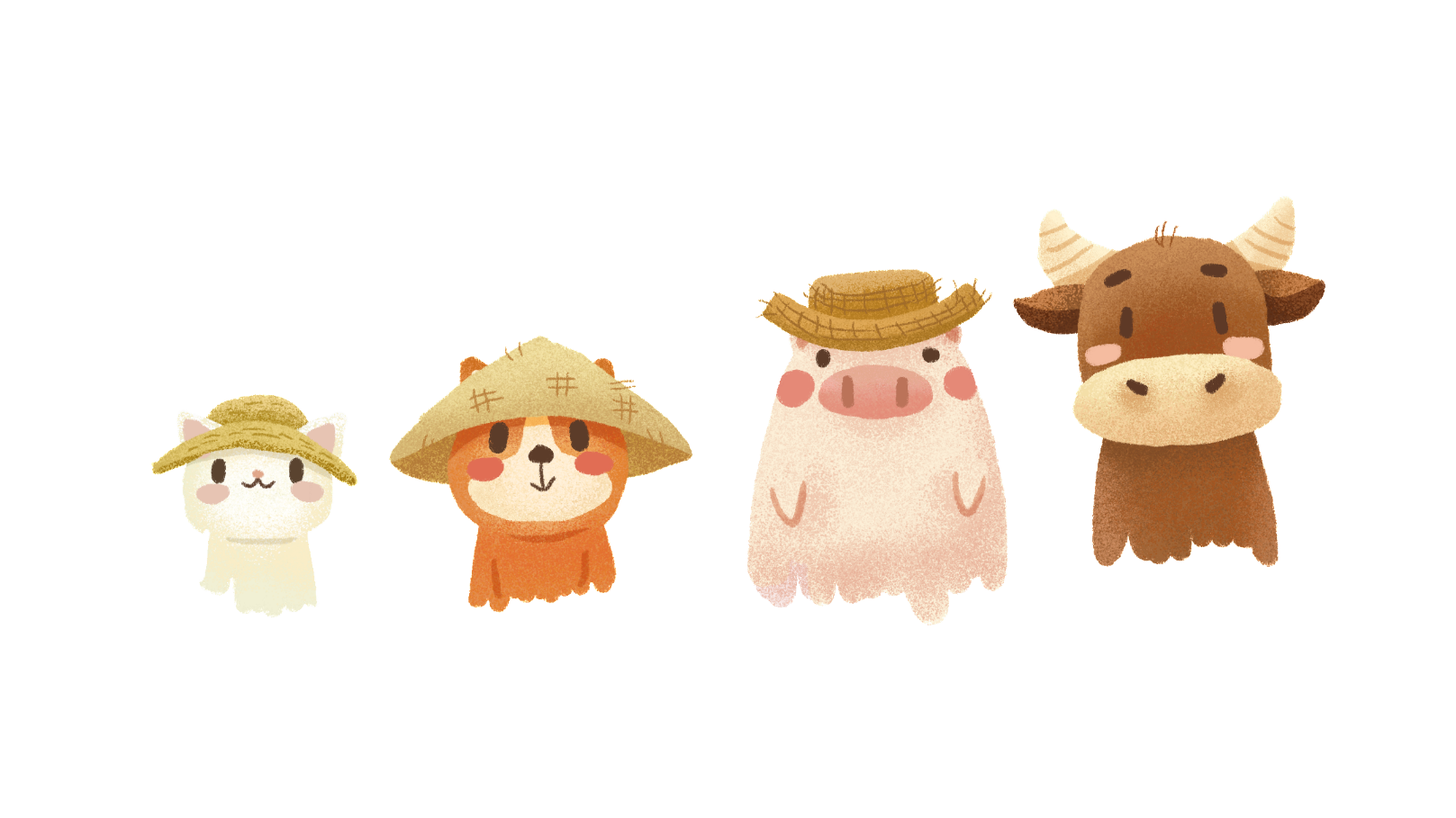 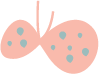 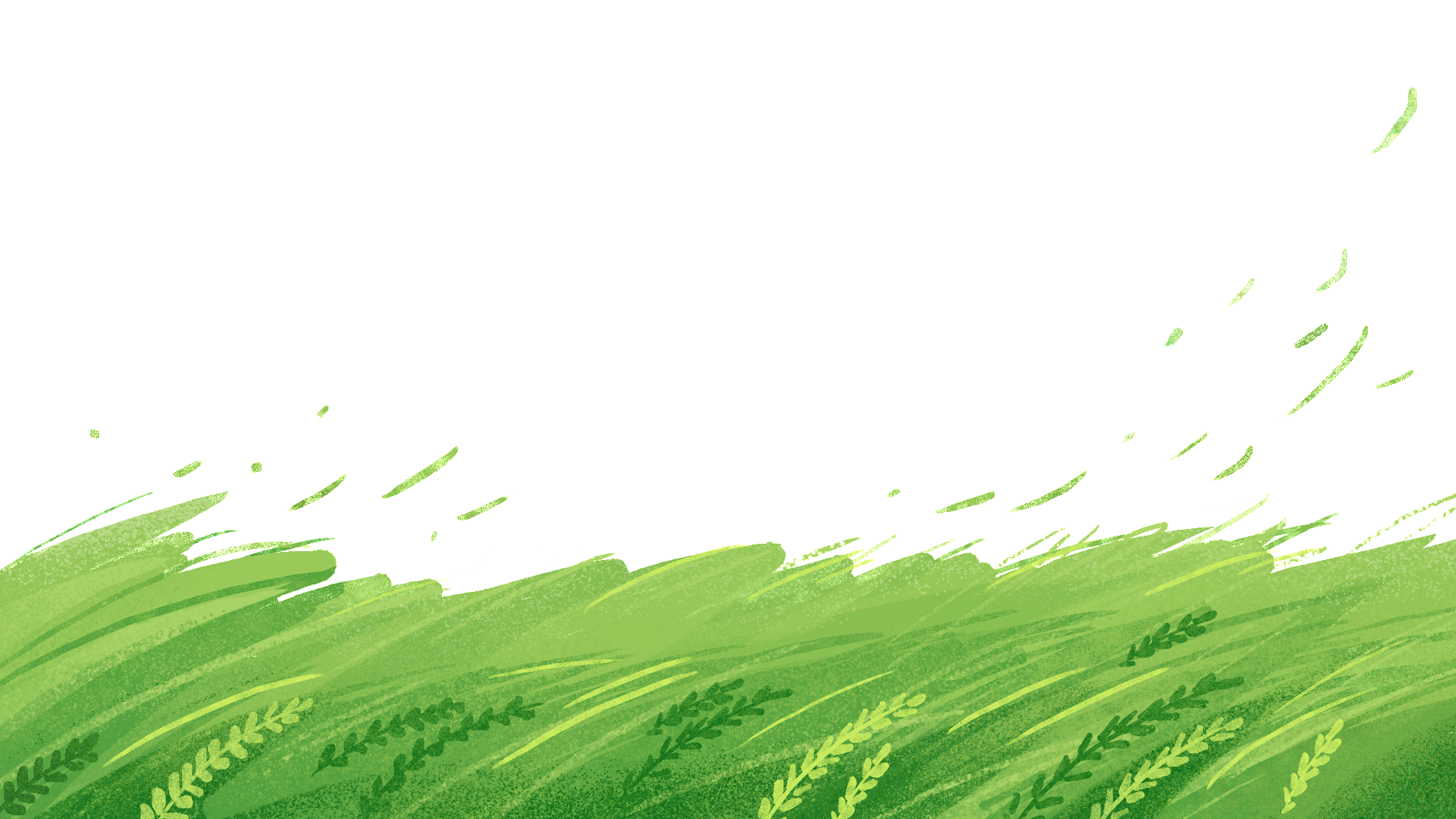 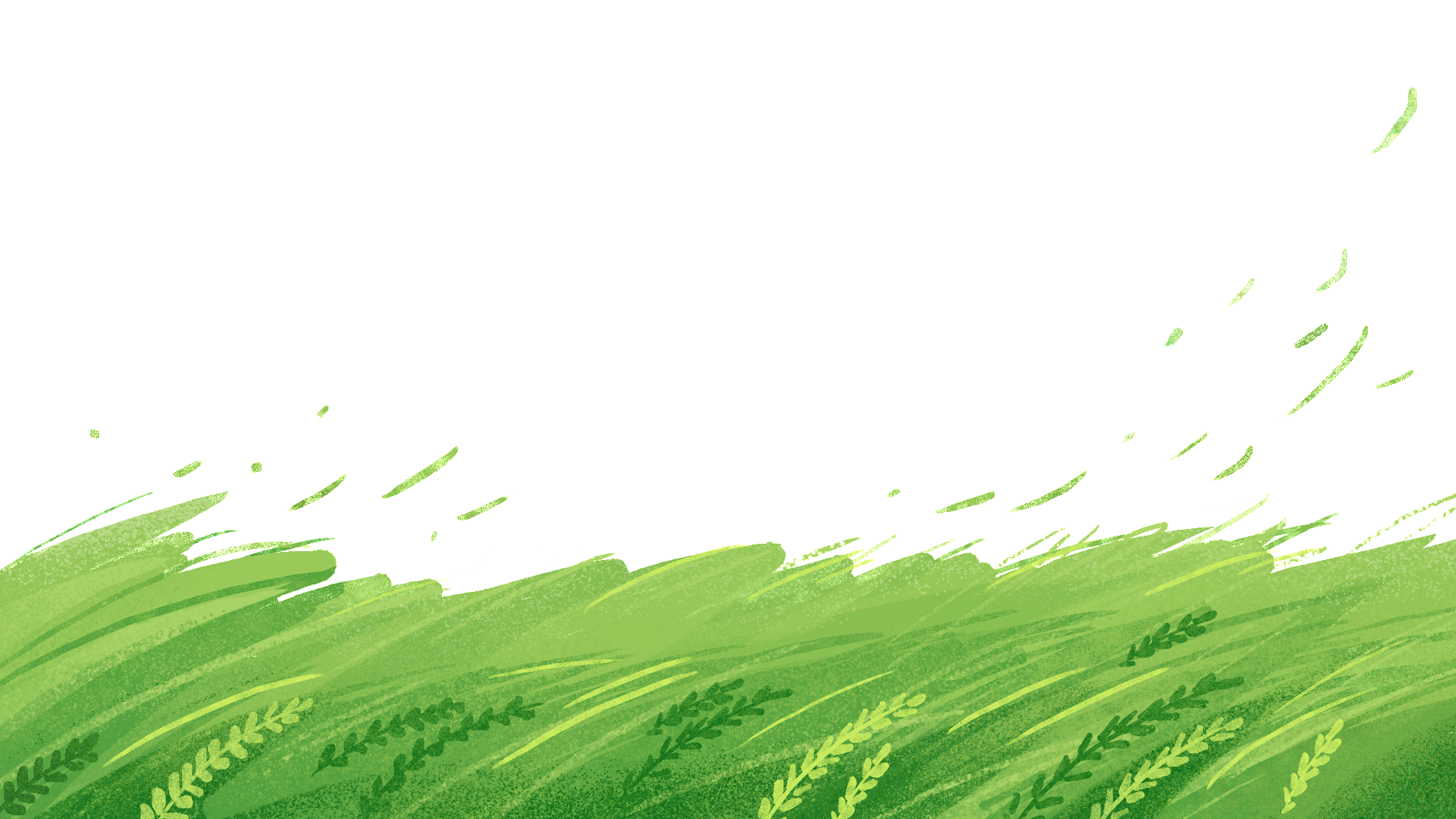